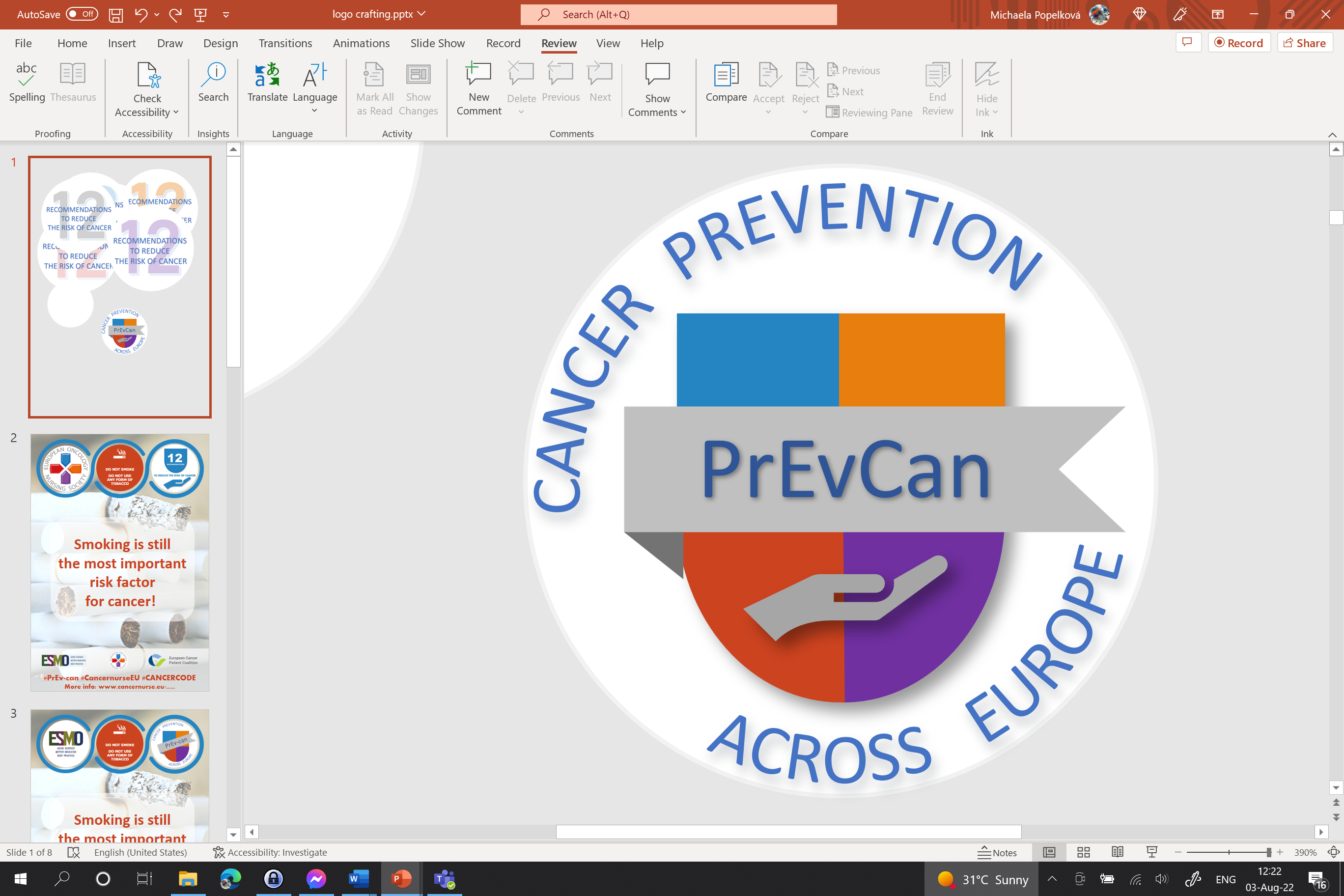 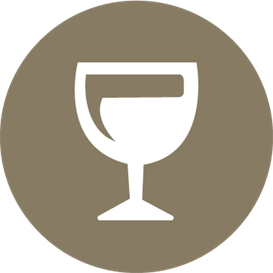 INDIEN U ALCOHOL DRINKT, BEPERK DE HOEVEELHEID
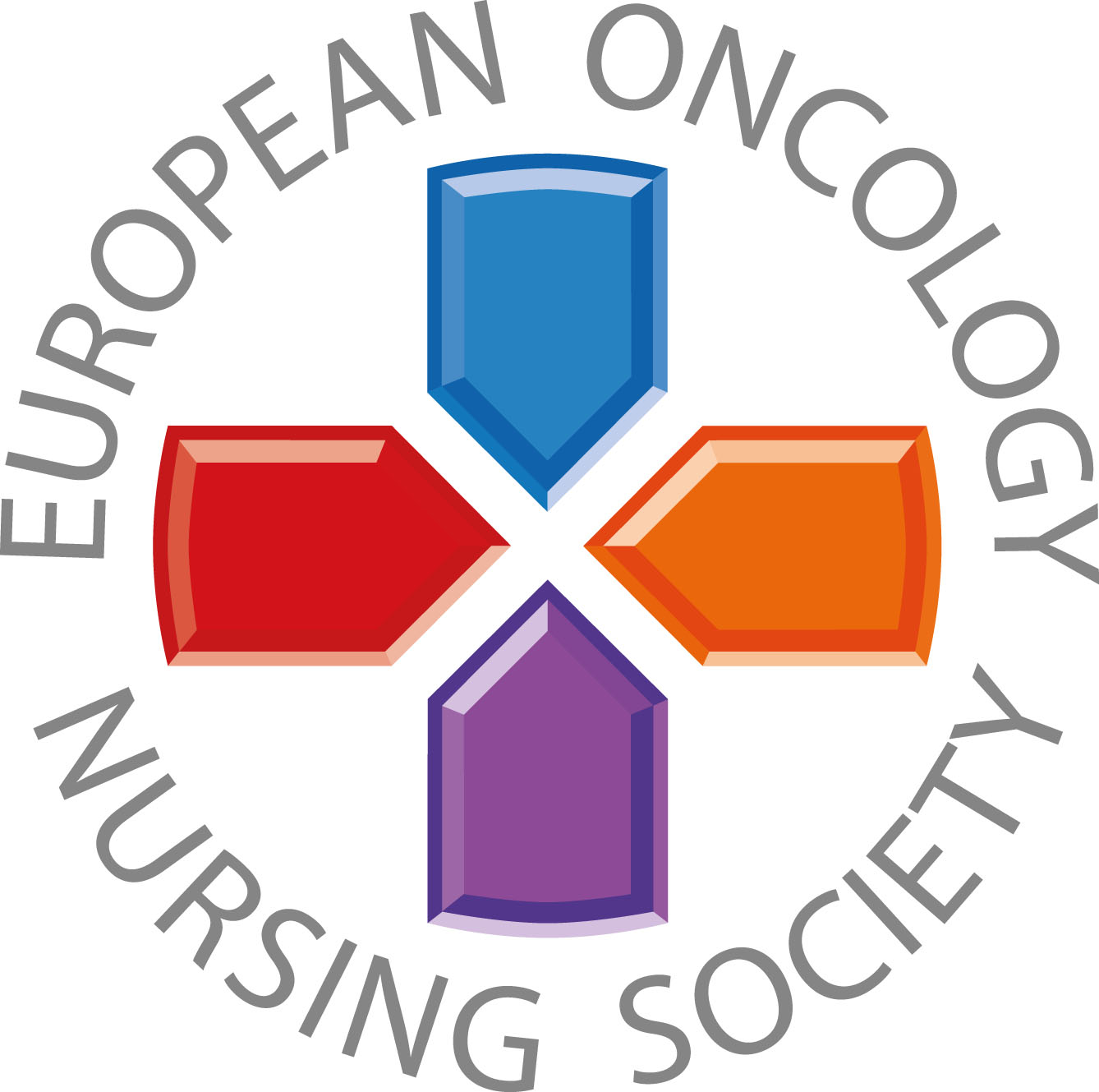 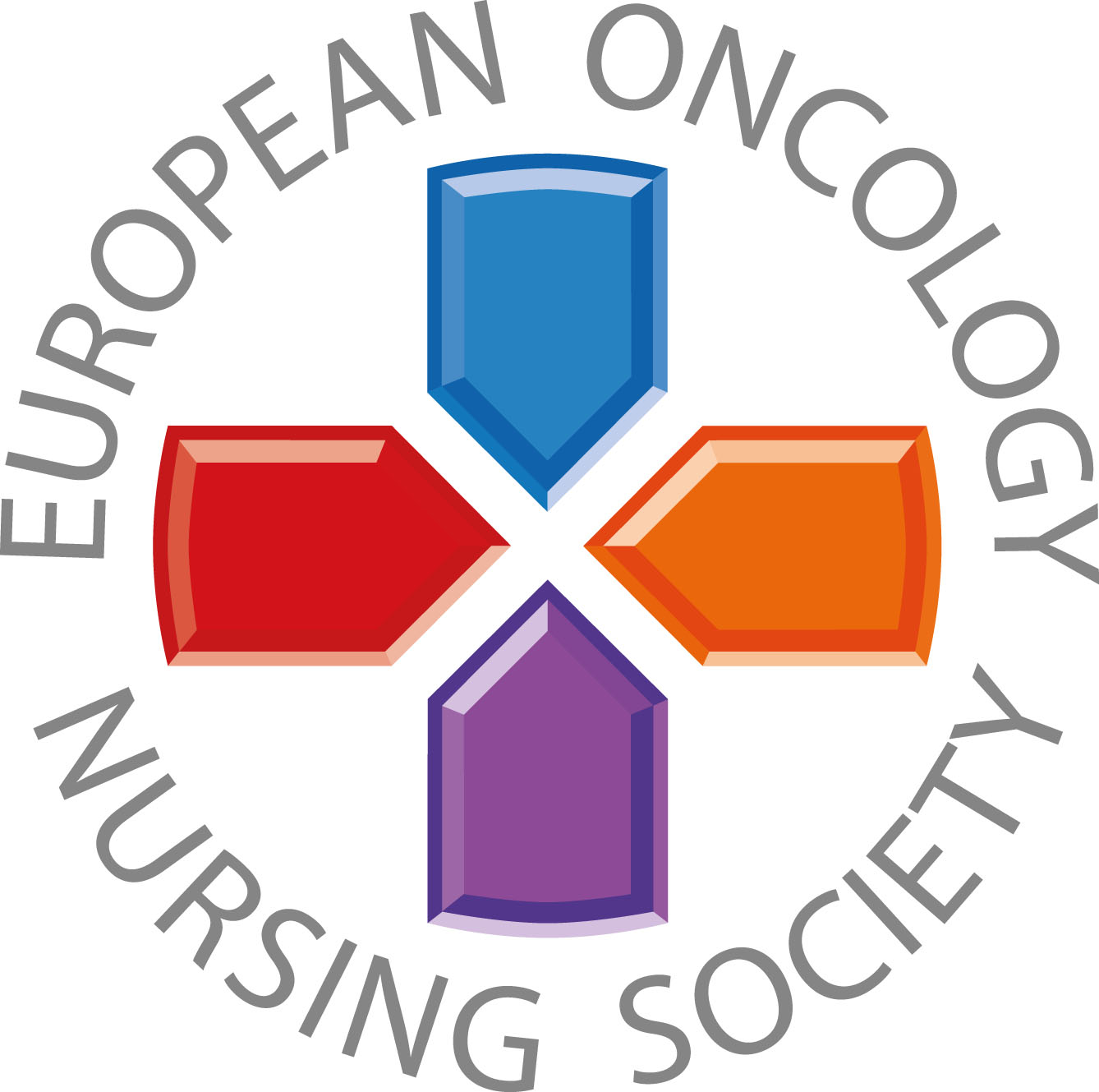 Boodschap voor de algemene populatie
#PrEvCan #CANCERCODE
De PrEvCan©-campagne is geïnitieerd door EONS en wordt samen met onze belangrijkste partner ESMO uitgevoerd. Meer informatie: www.cancernurse.eu/prevcan
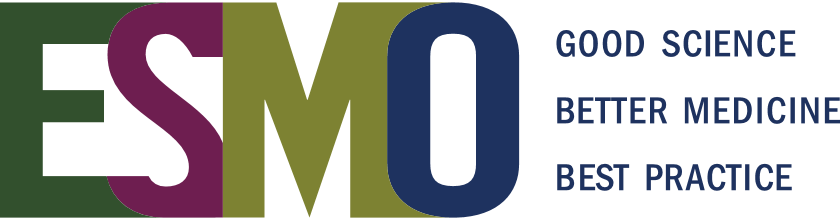 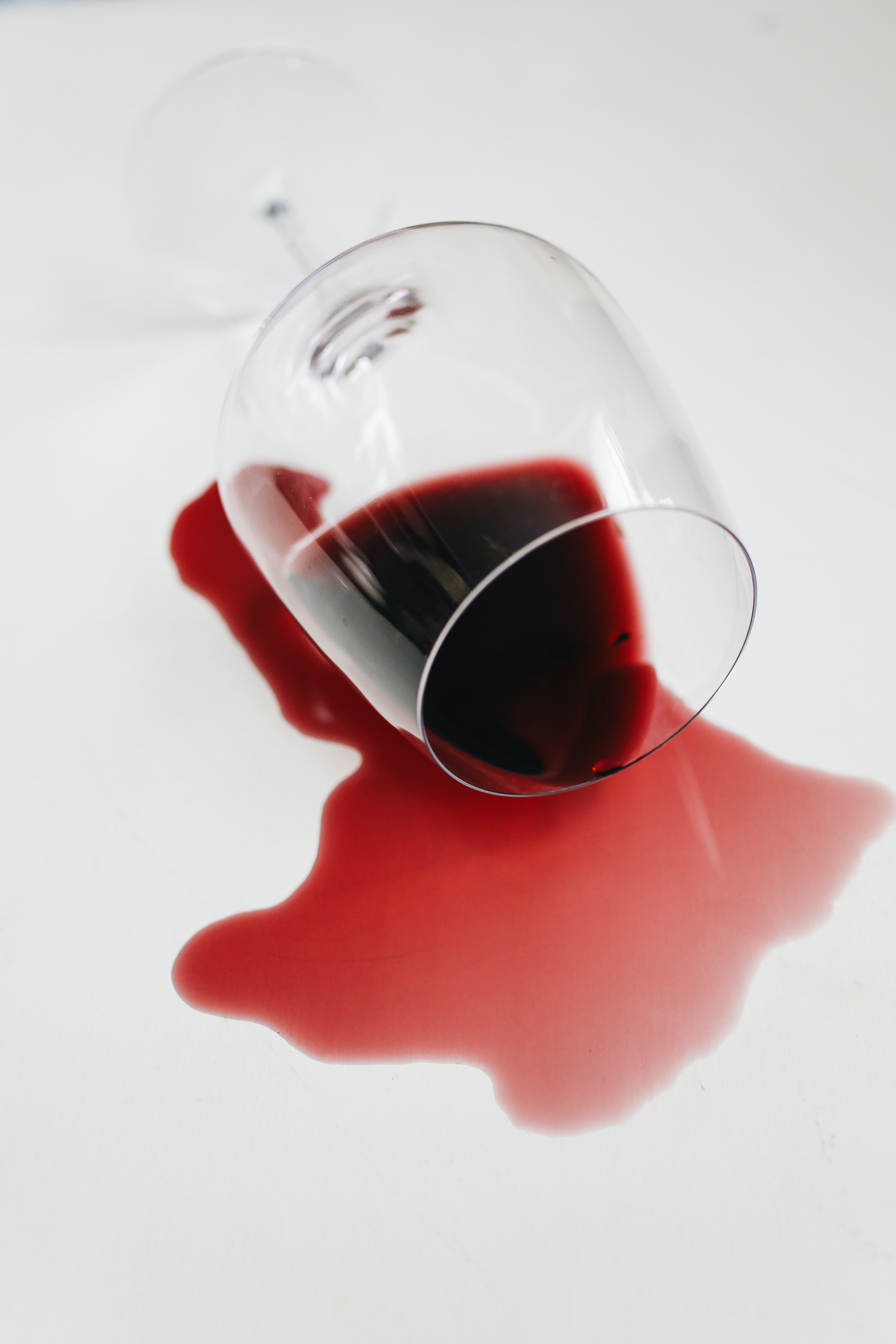 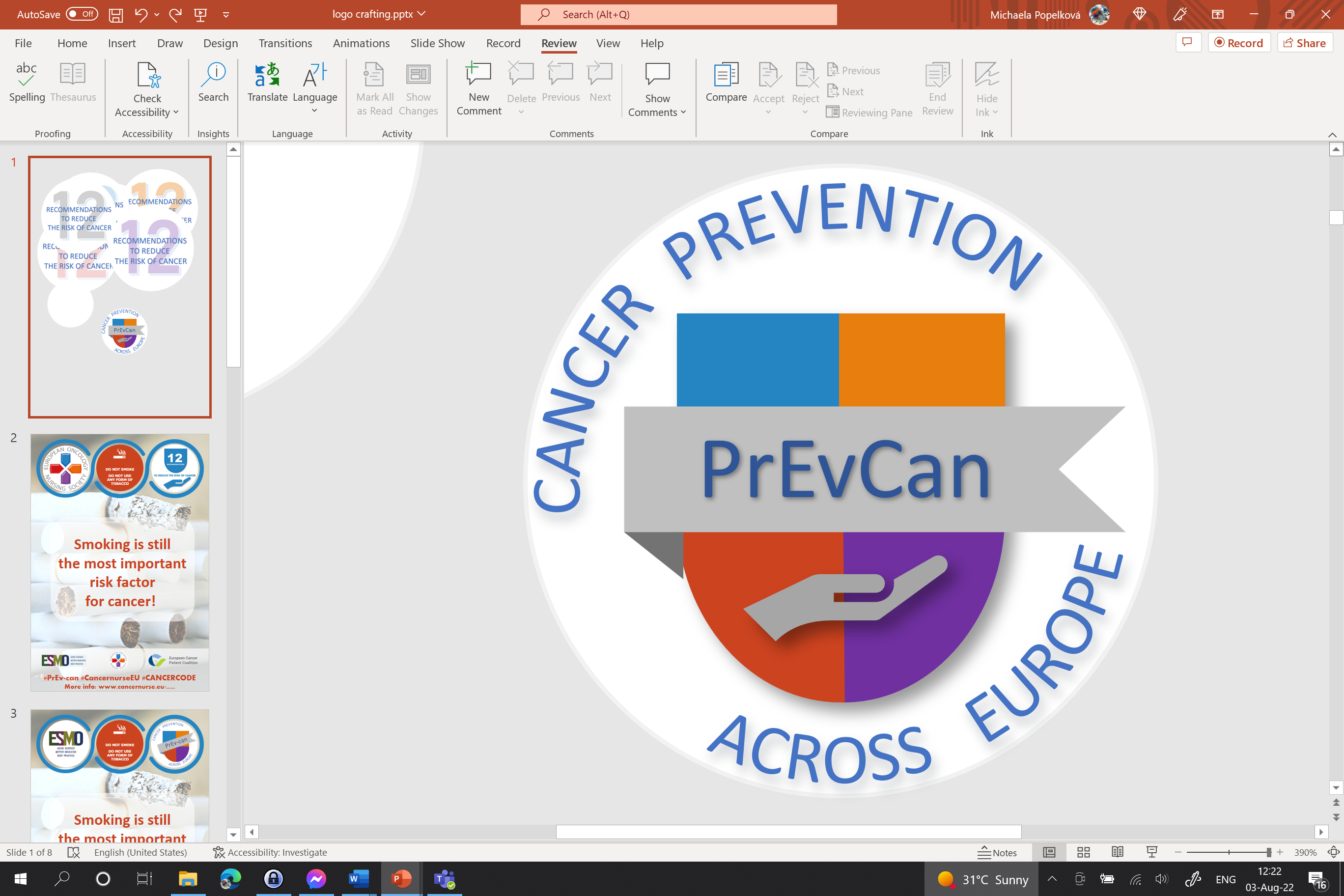 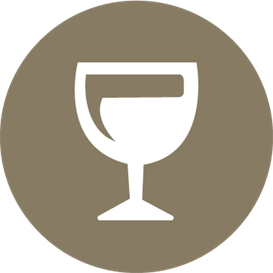 Voeg het logo van uw organisatie hier toe
INDIEN U ALCOHOL DRINKT, BEPERK DE HOEVEELHEID
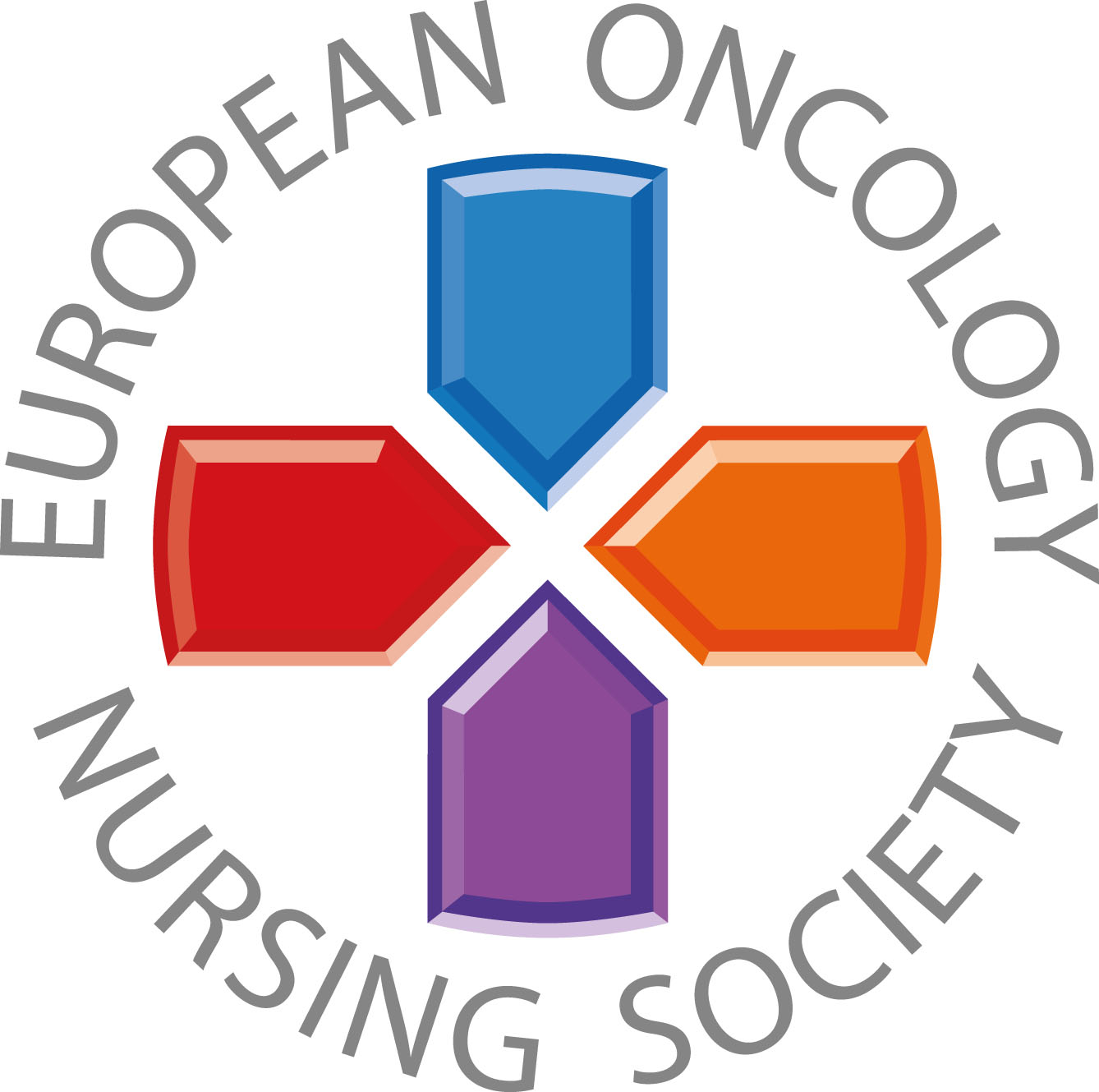 Indien u alcohol drinkt, beperk de hoeveelheid. Geen alcohol drinken is beter om uw risico op kanker te verlagen.
#PrEvCan #CANCERCODE
De PrEvCan©-campagne is geïnitieerd door EONS en wordt samen met onze belangrijkste partner ESMO uitgevoerd. Meer informatie: www.cancernurse.eu/prevcan
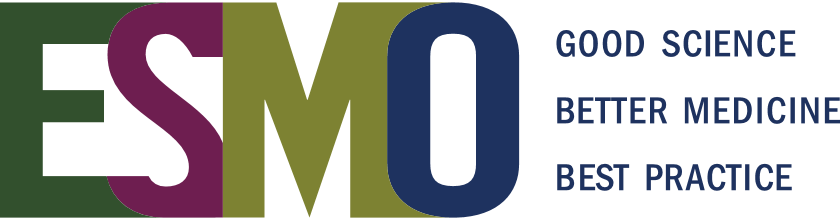 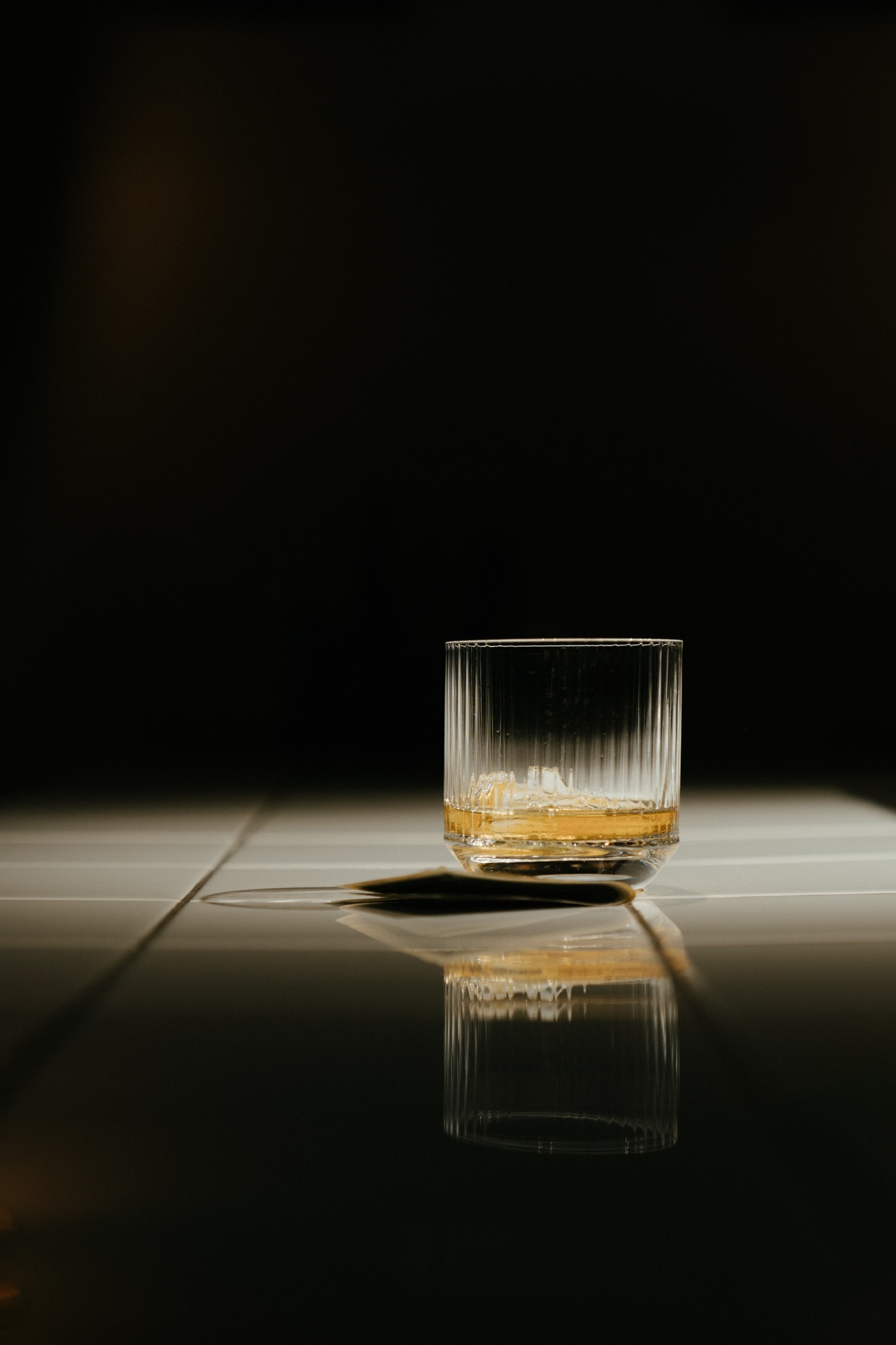 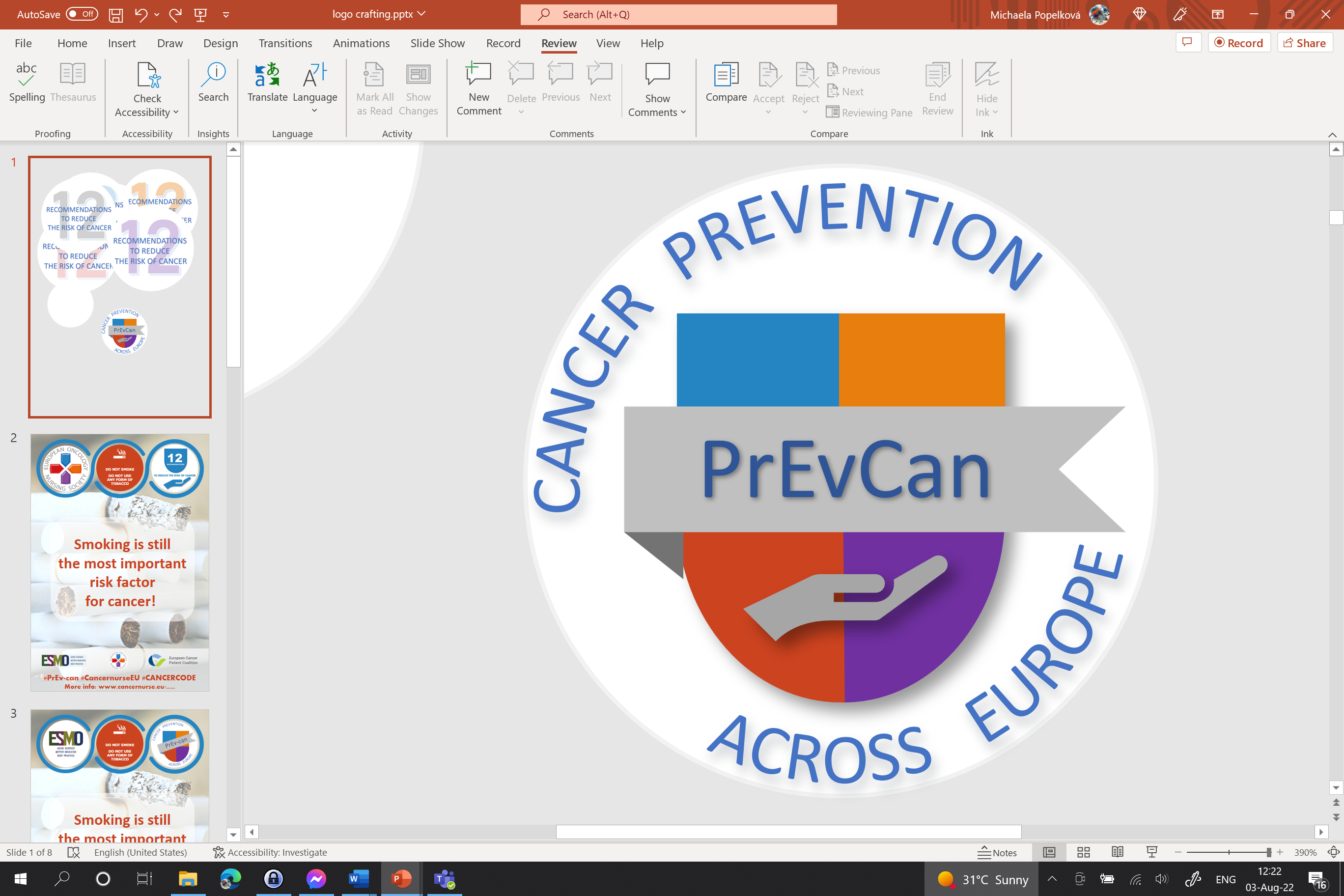 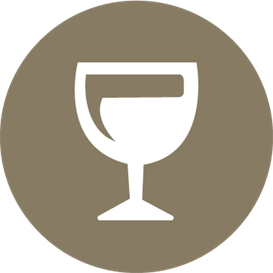 Voeg het logo van uw organisatie hier toe
INDIEN U ALCOHOL DRINKT, BEPERK DE HOEVEELHEID
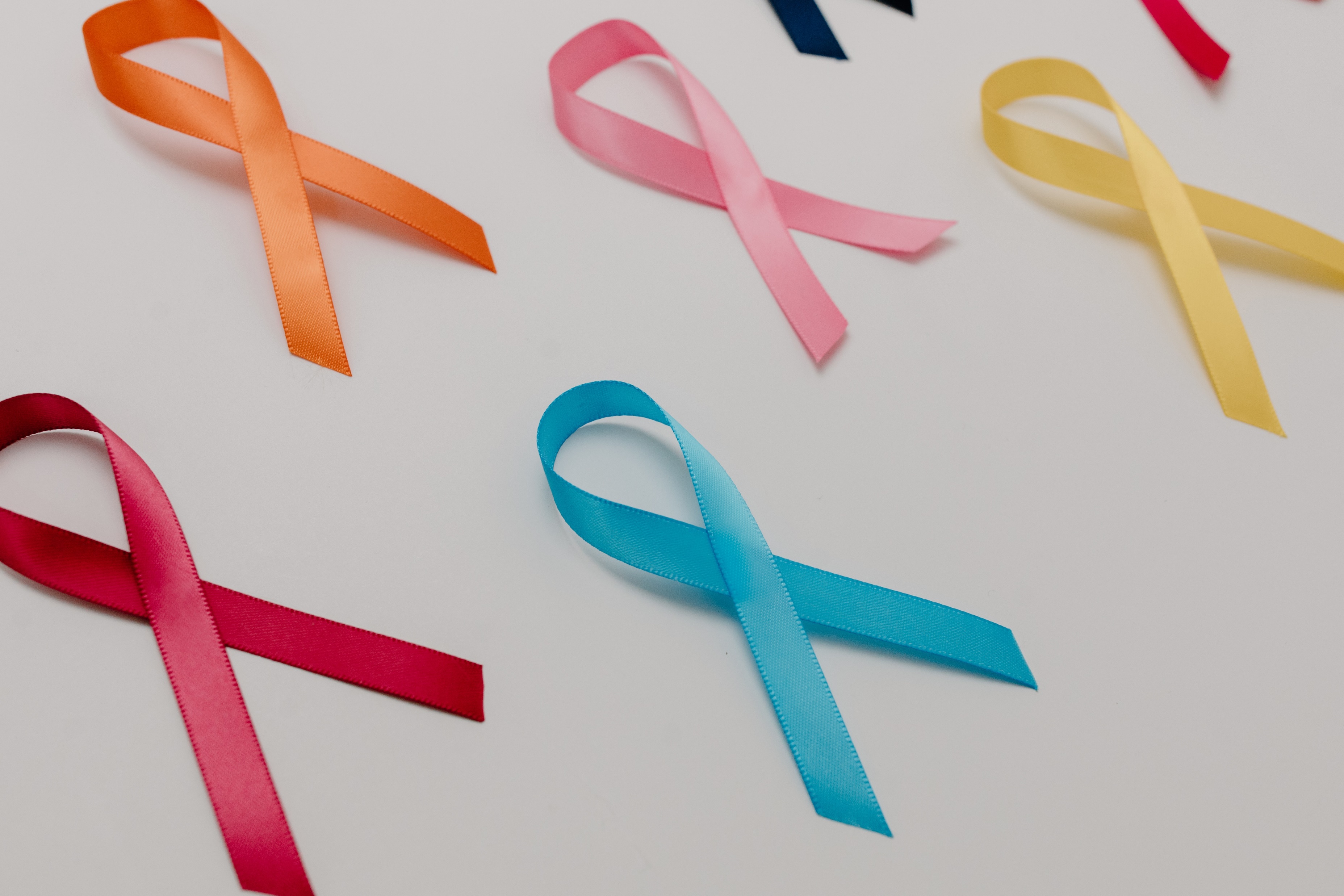 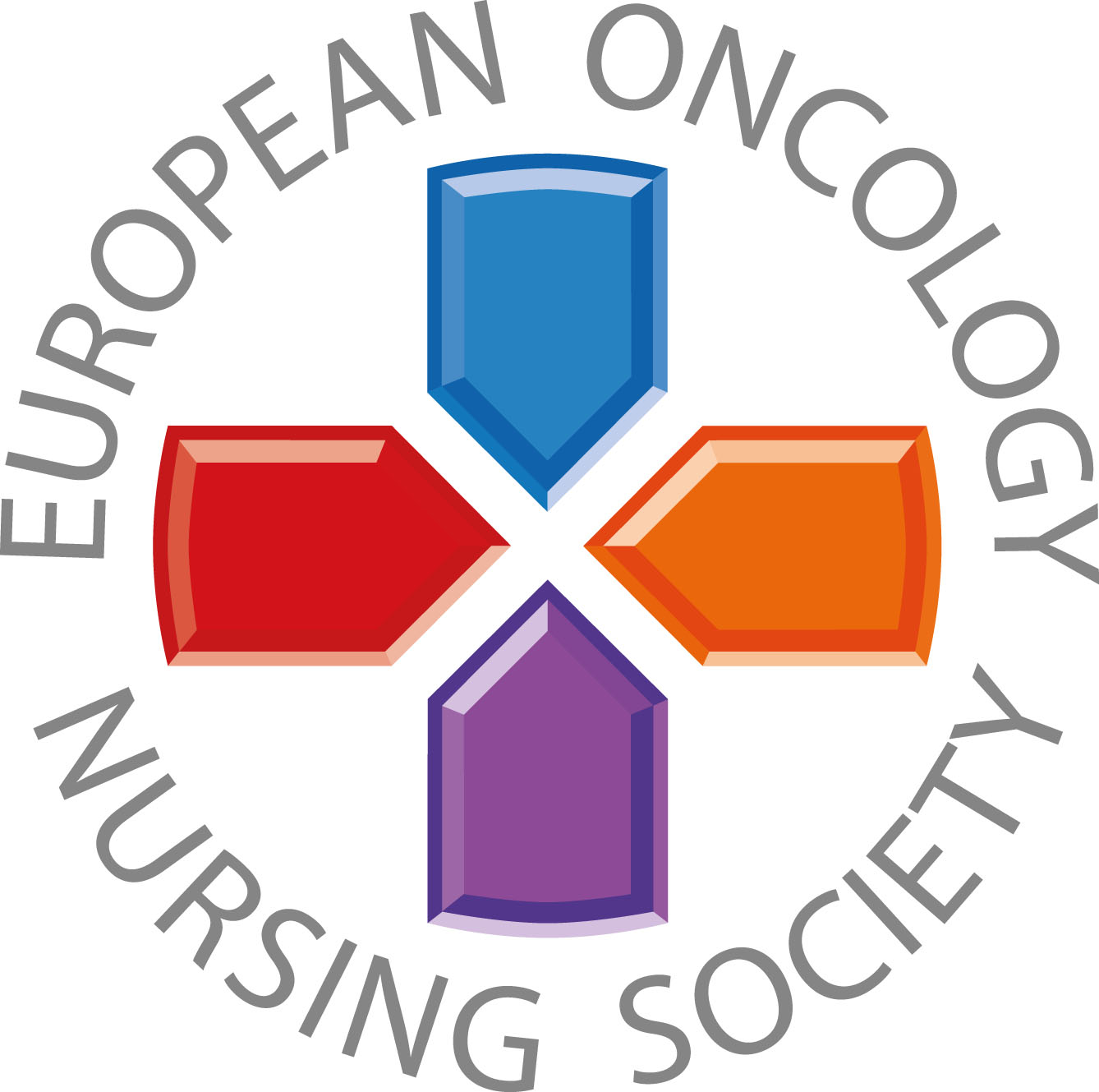 Het drinken van alcohol wordt in verband gebracht met ten minste 8 soorten kanker
#PrEvCan #CANCERCODE
De PrEvCan©-campagne is geïnitieerd door EONS en wordt samen met onze belangrijkste partner ESMO uitgevoerd. Meer informatie: www.cancernurse.eu/prevcan
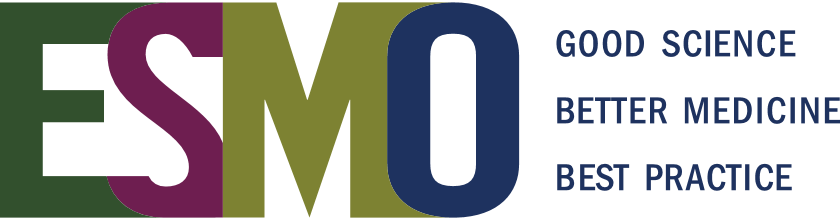 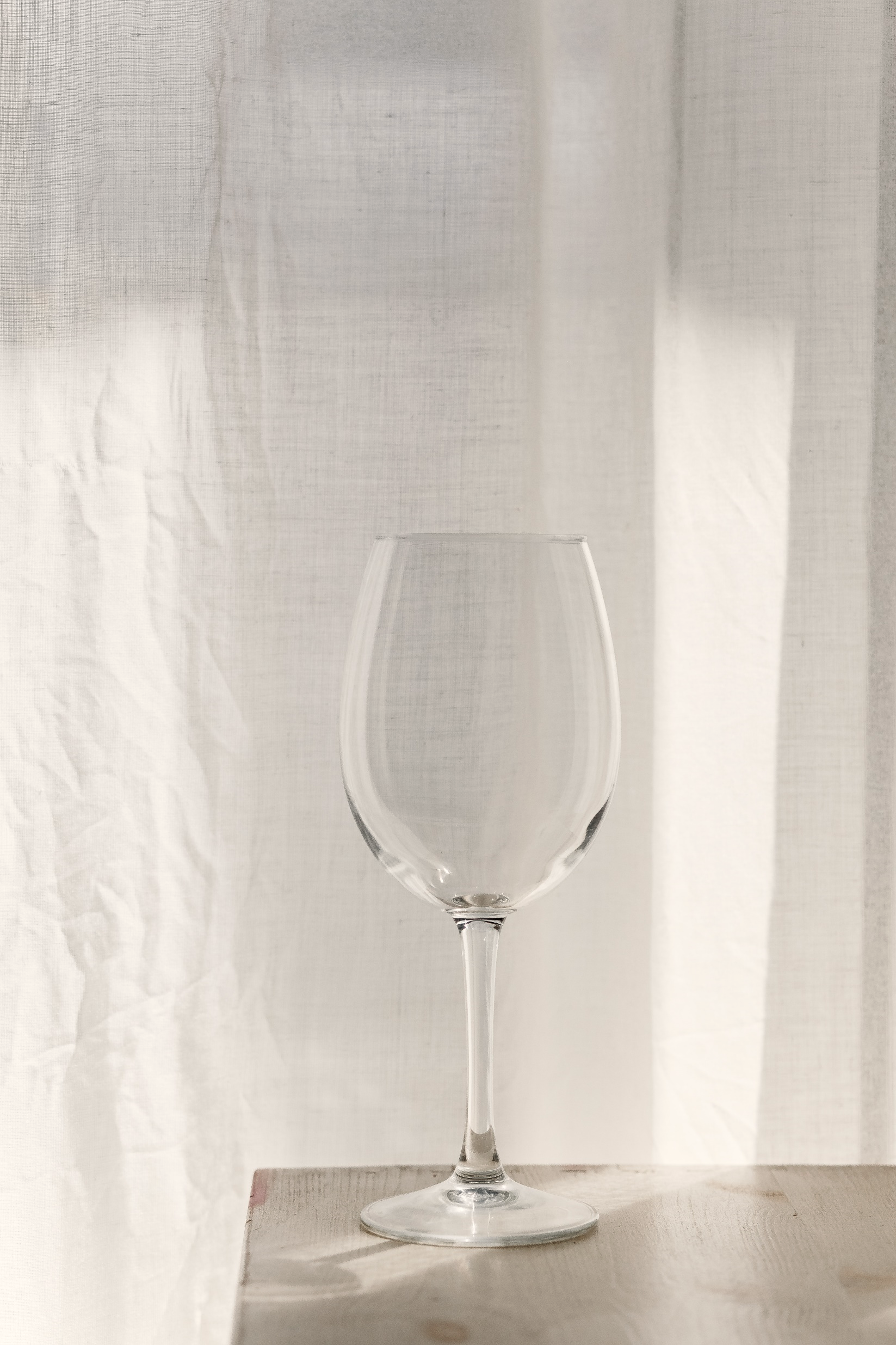 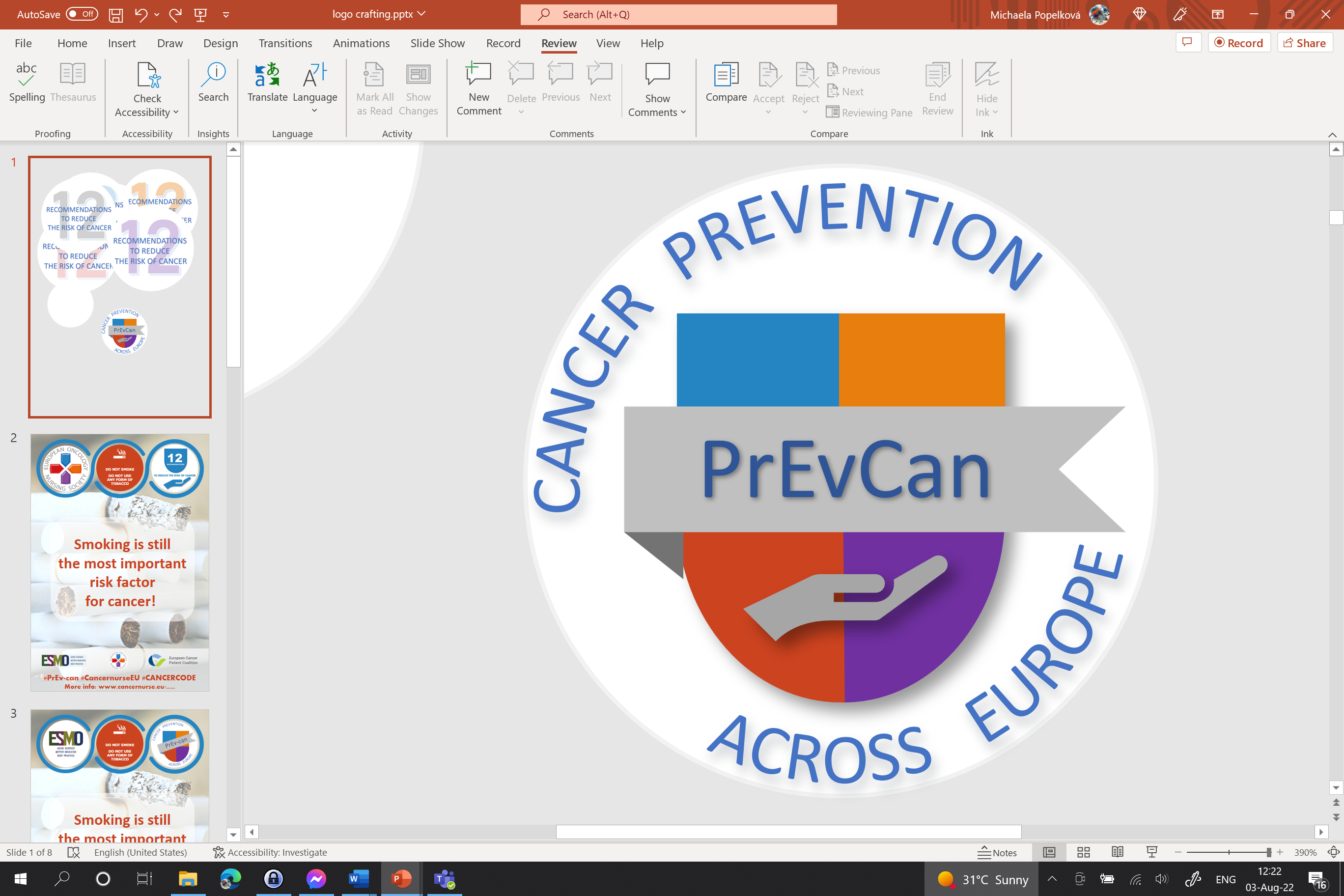 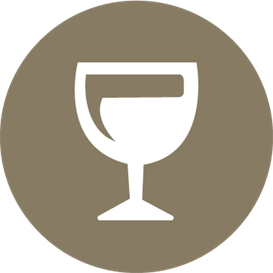 Voeg het logo van uw organisatie hier toe
INDIEN U ALCOHOL DRINKT, BEPERK DE HOEVEELHEID
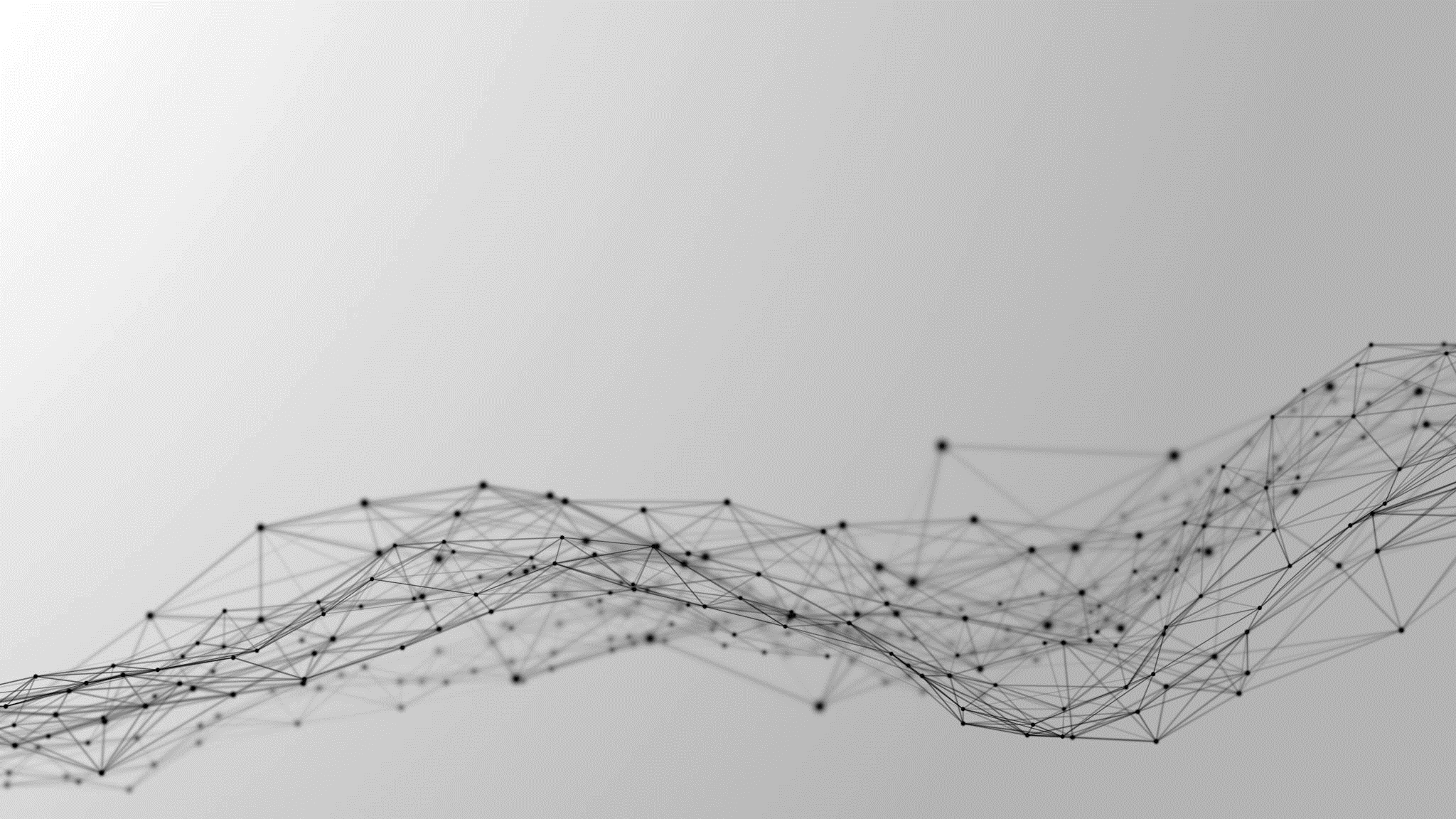 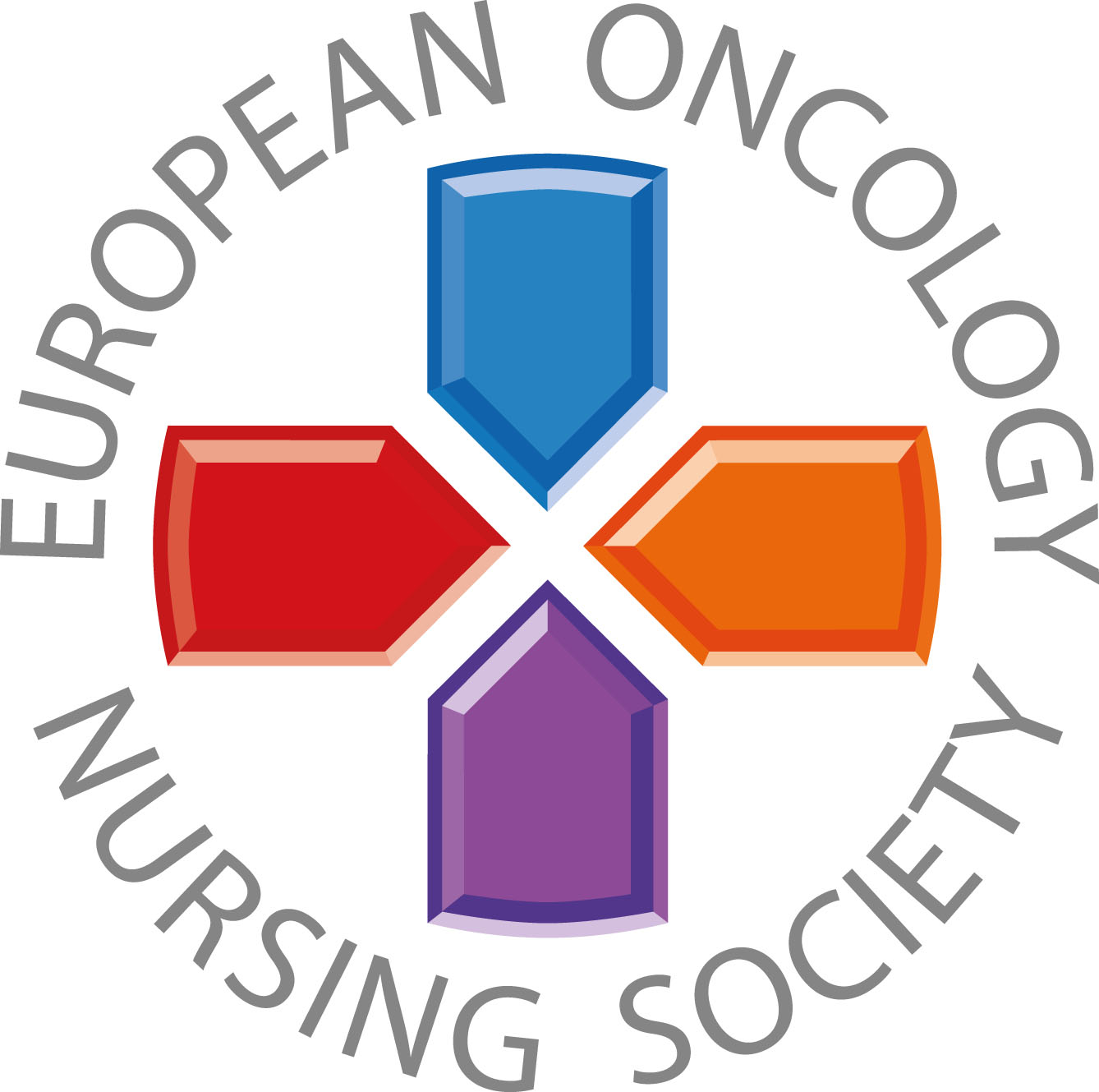 Hoe minder alcohol u drinkt, hoe lager uw risico op kanker
#PrEvCan #CANCERCODE
De PrEvCan©-campagne is geïnitieerd door EONS en wordt samen met onze belangrijkste partner ESMO uitgevoerd. Meer informatie: www.cancernurse.eu/prevcan
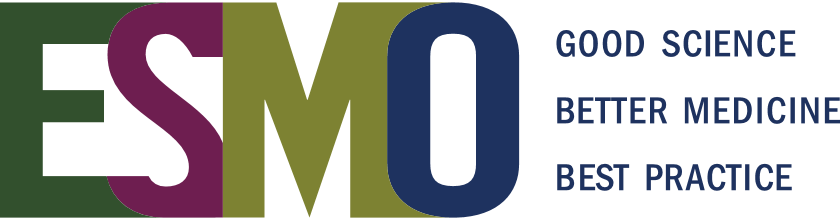 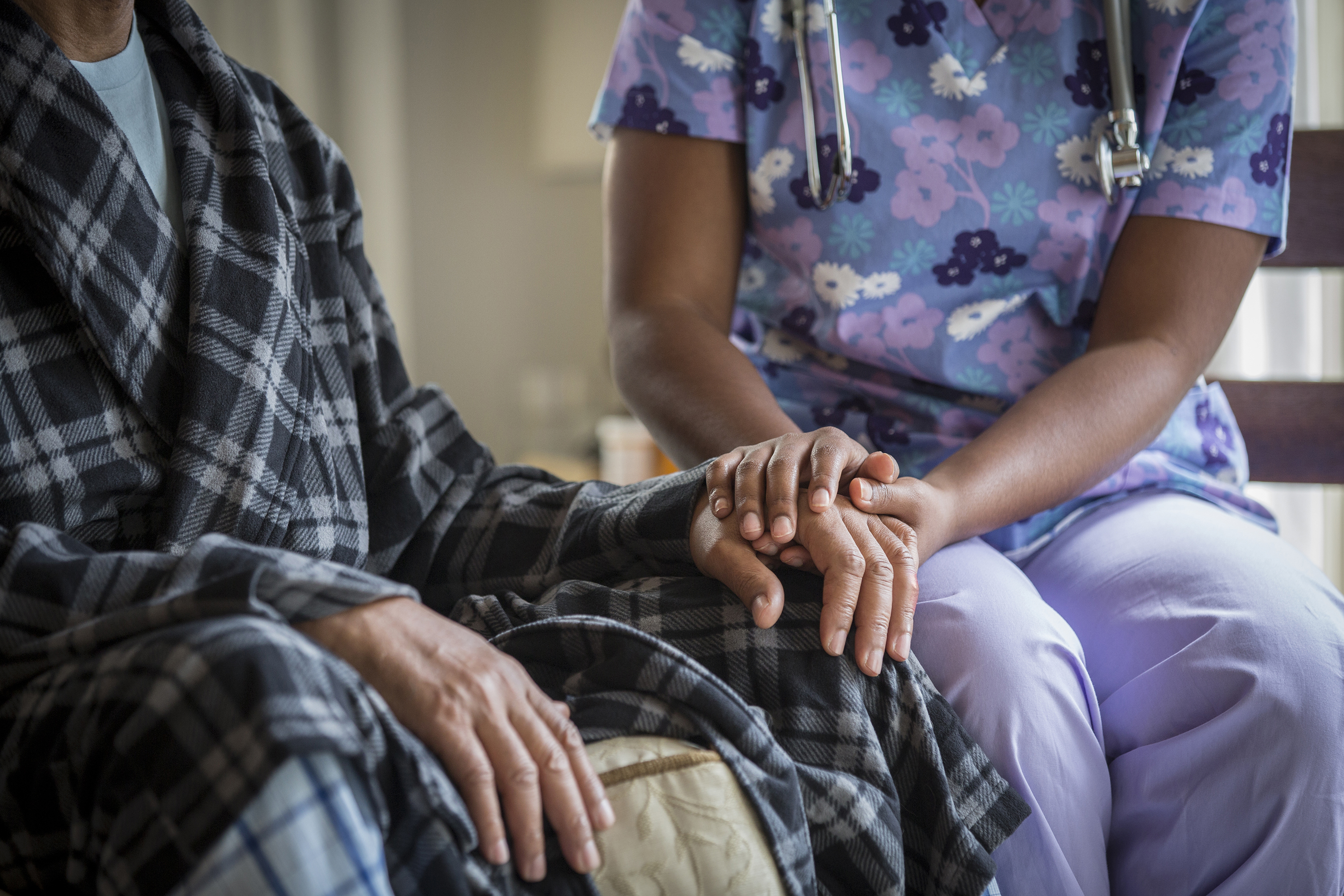 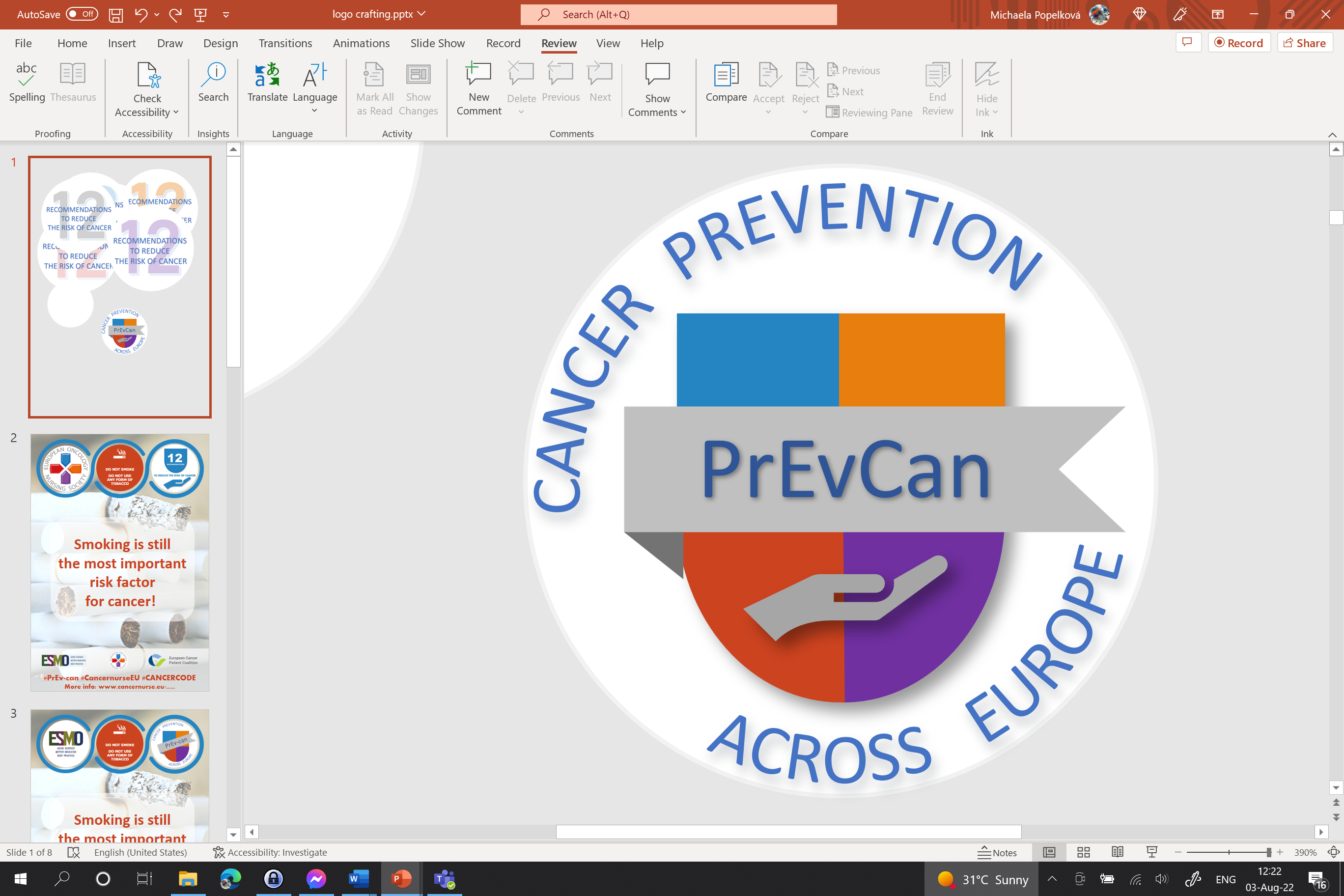 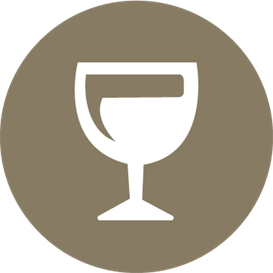 Voeg het logo van uw organisatie hier toe
INDIEN U ALCOHOL DRINKT, BEPERK DE HOEVEELHEID
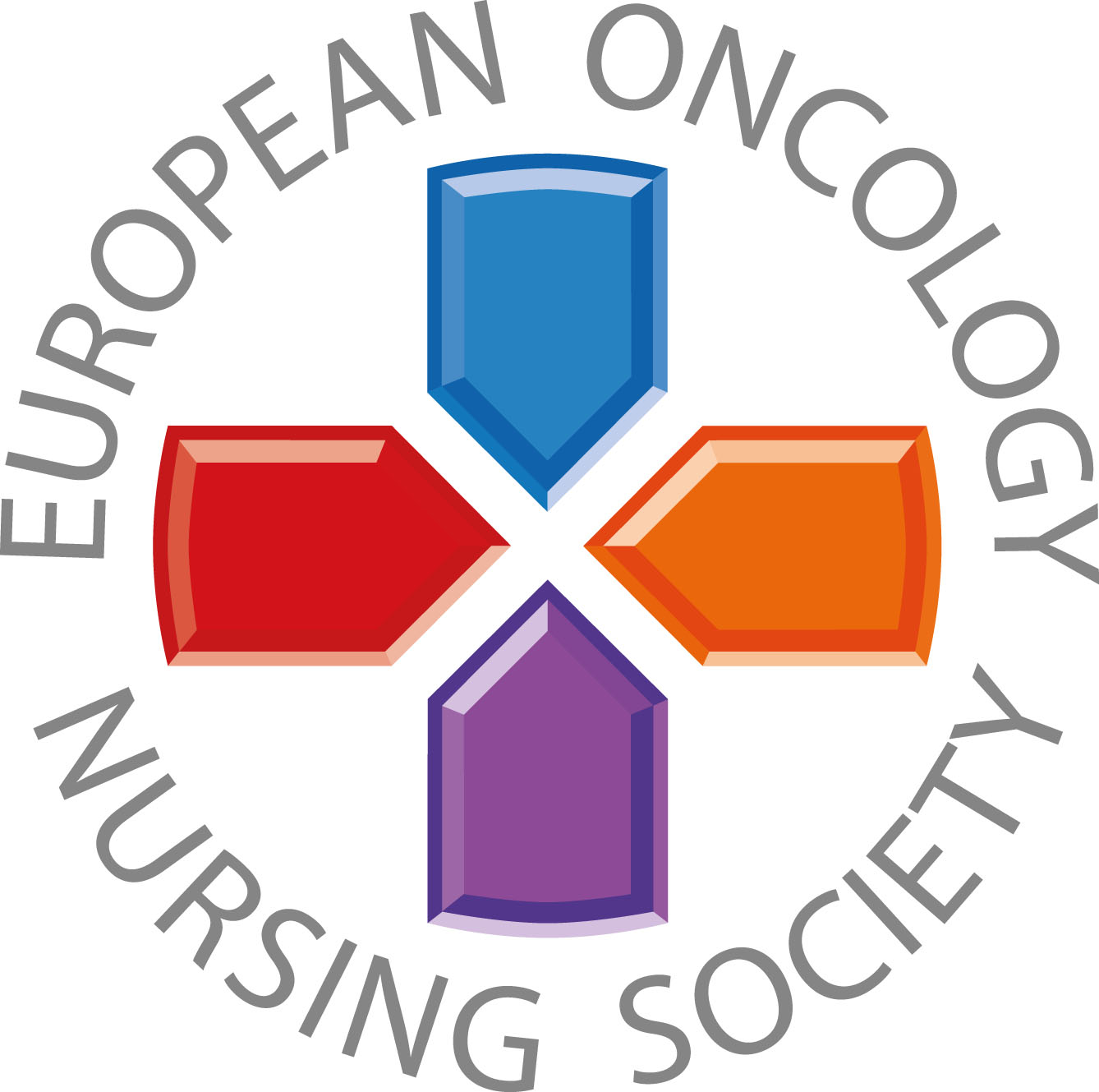 Vraag uw verpleegkundige of andere zorgverlener om ondersteuning
#PrEvCan #CANCERCODE
De PrEvCan©-campagne is geïnitieerd door EONS en wordt samen met onze belangrijkste partner ESMO uitgevoerd. Meer informatie: www.cancernurse.eu/prevcan
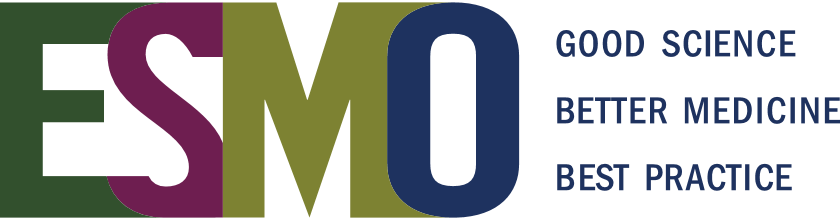 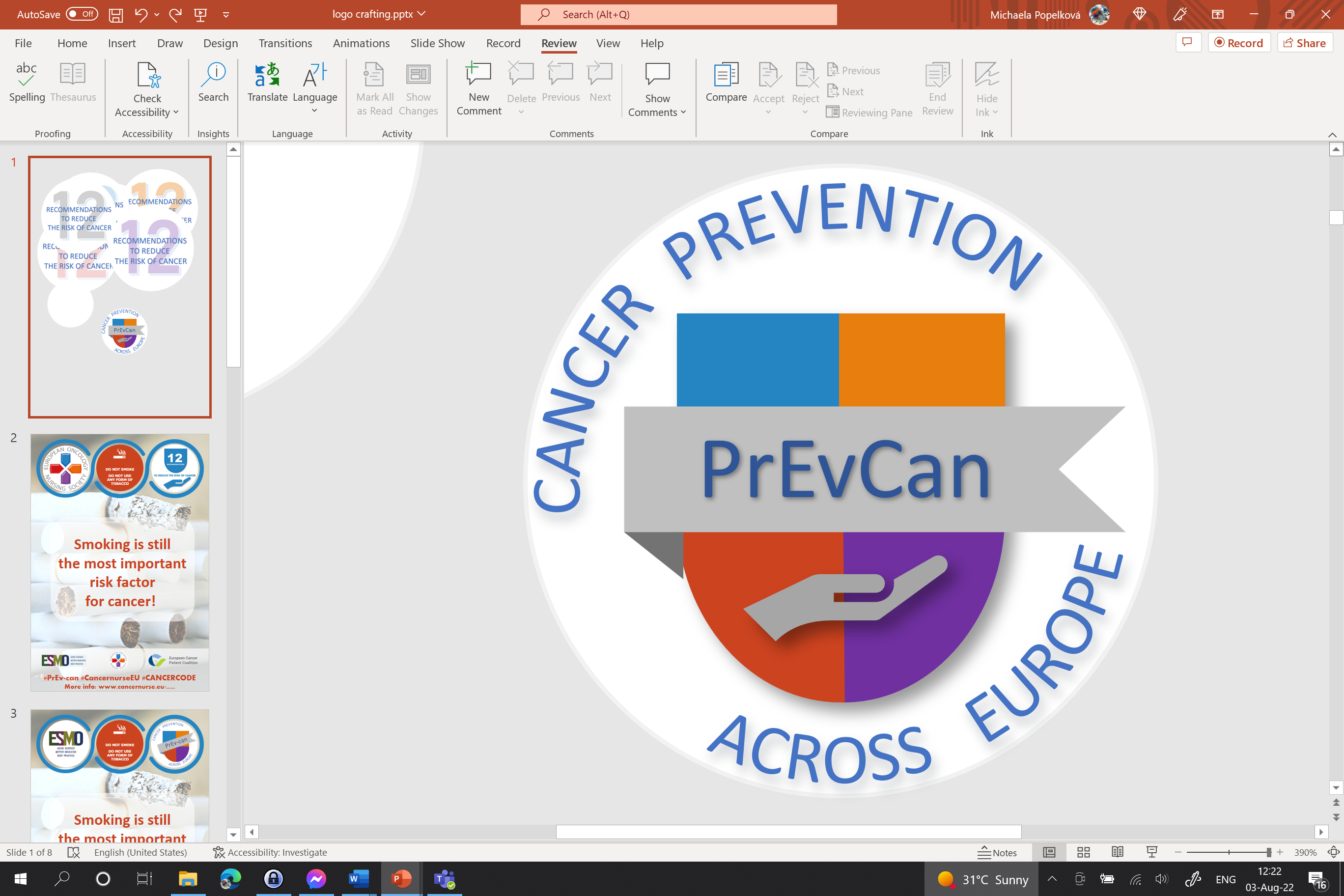 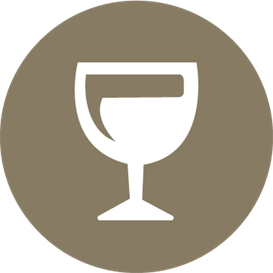 INDIEN U ALCOHOL DRINKT, BEPERK DE HOEVEELHEID
INDIEN U ALCOHOL DRINKT, BEPERK DE HOEVEELHEID
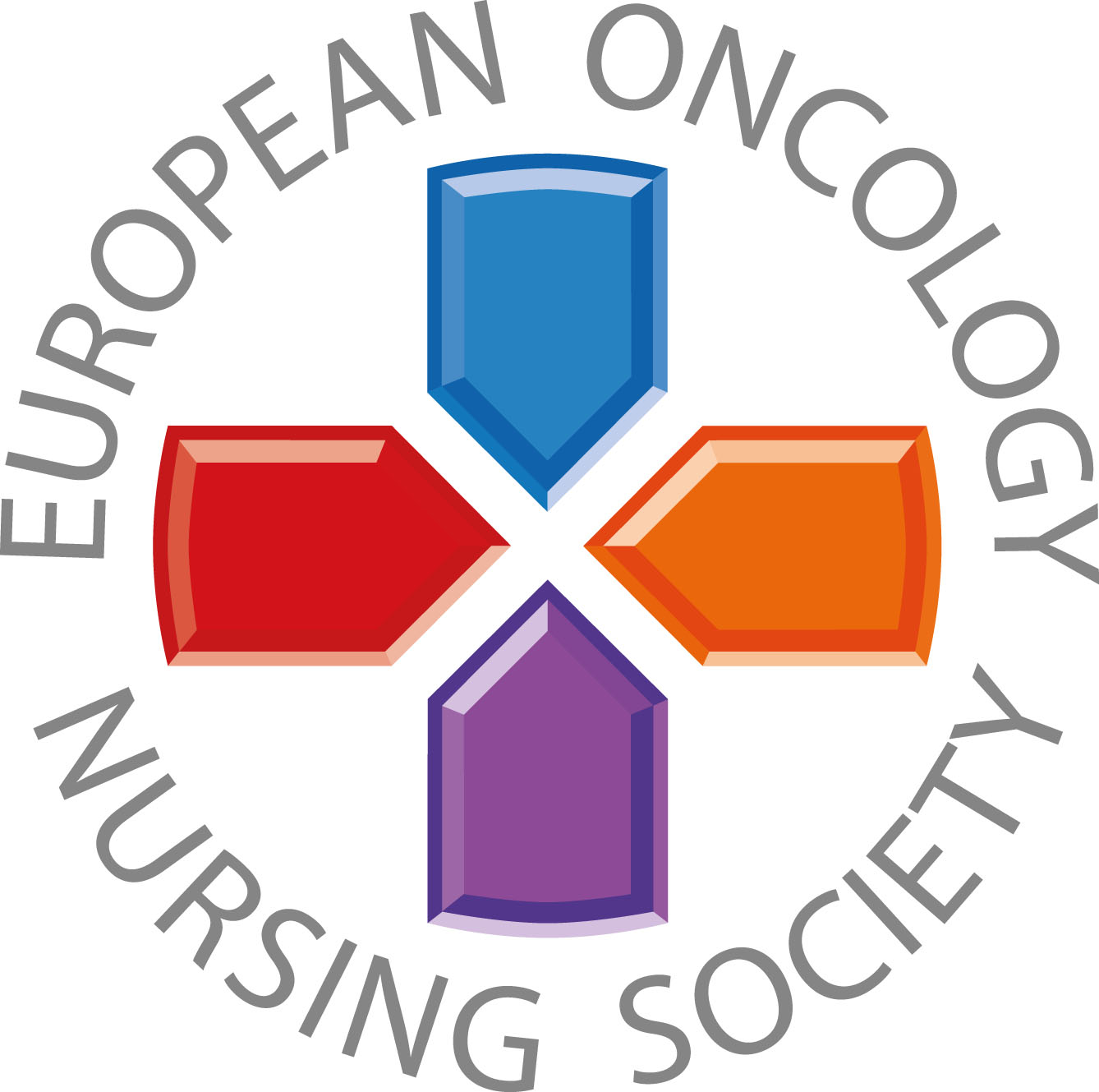 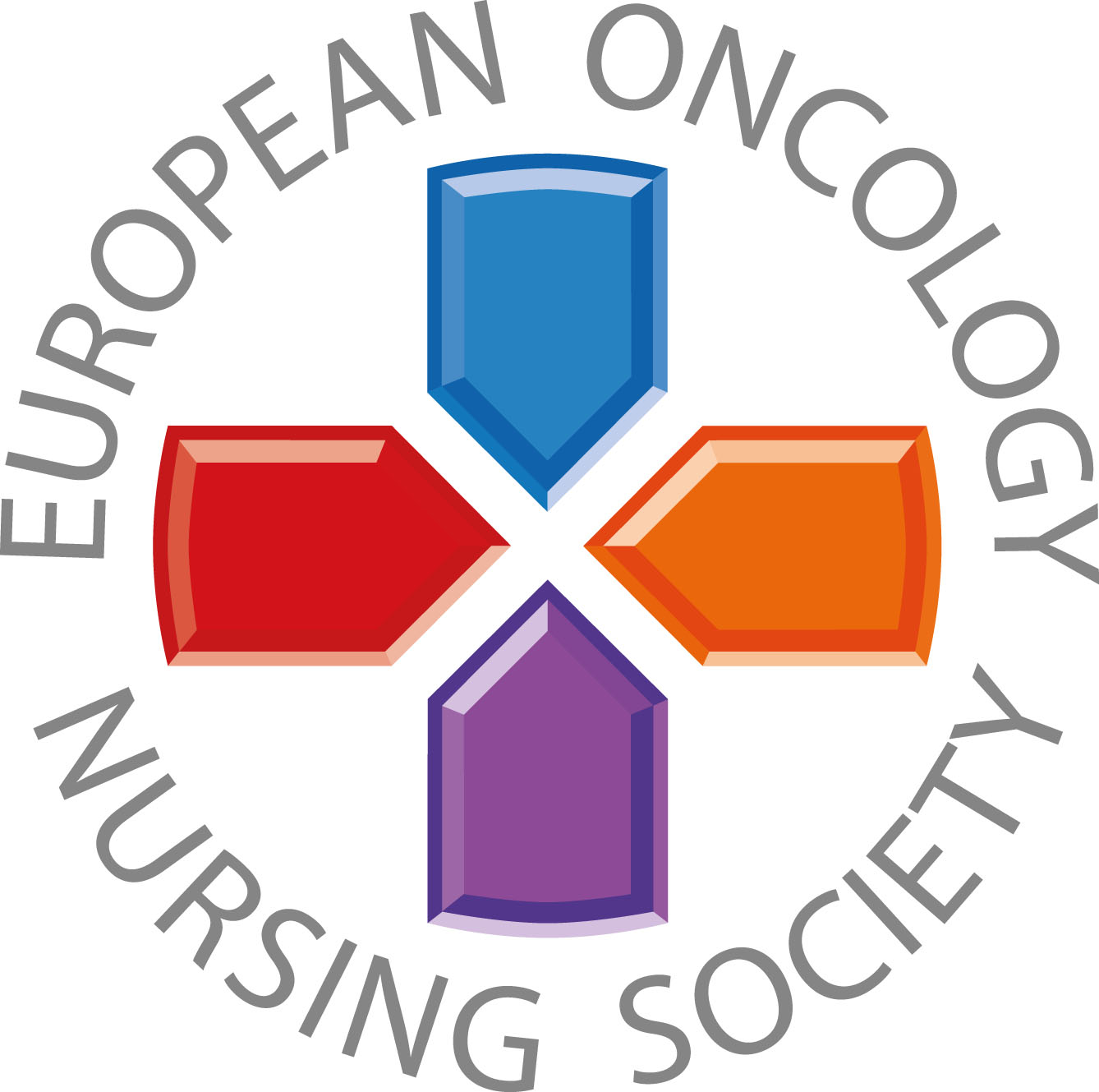 Boodschap voor de zorgverleners
#PrEvCan #CANCERCODE
De PrEvCan©-campagne is geïnitieerd door EONS en wordt samen met onze belangrijkste partner ESMO uitgevoerd. Meer informatie: www.cancernurse.eu/prevcan
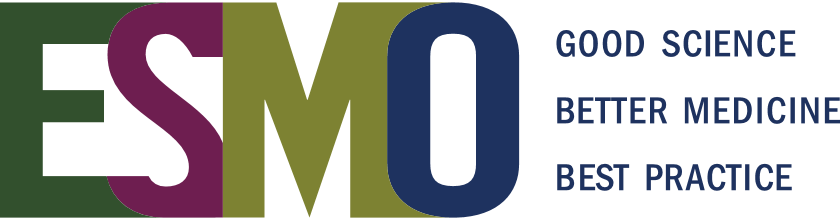 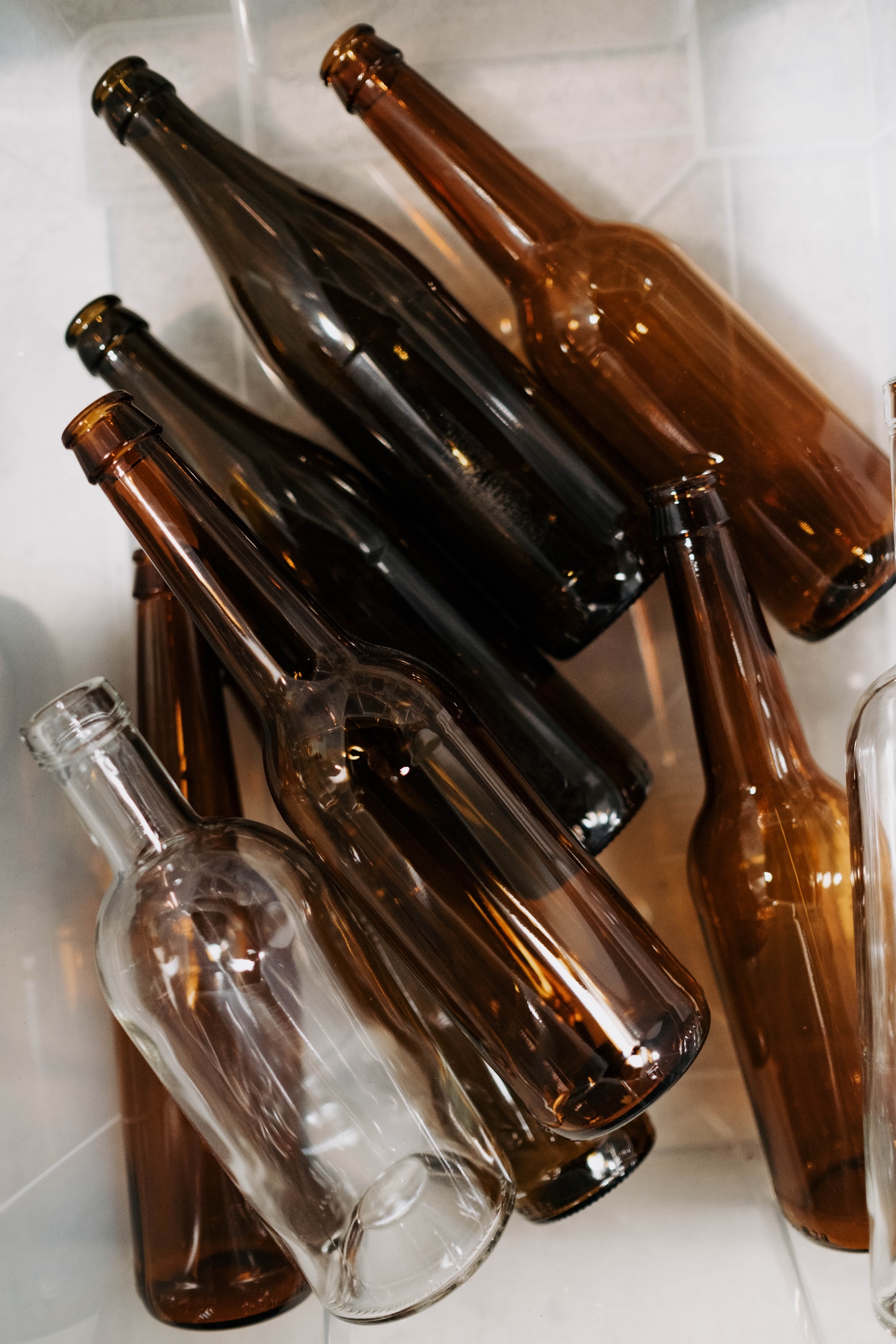 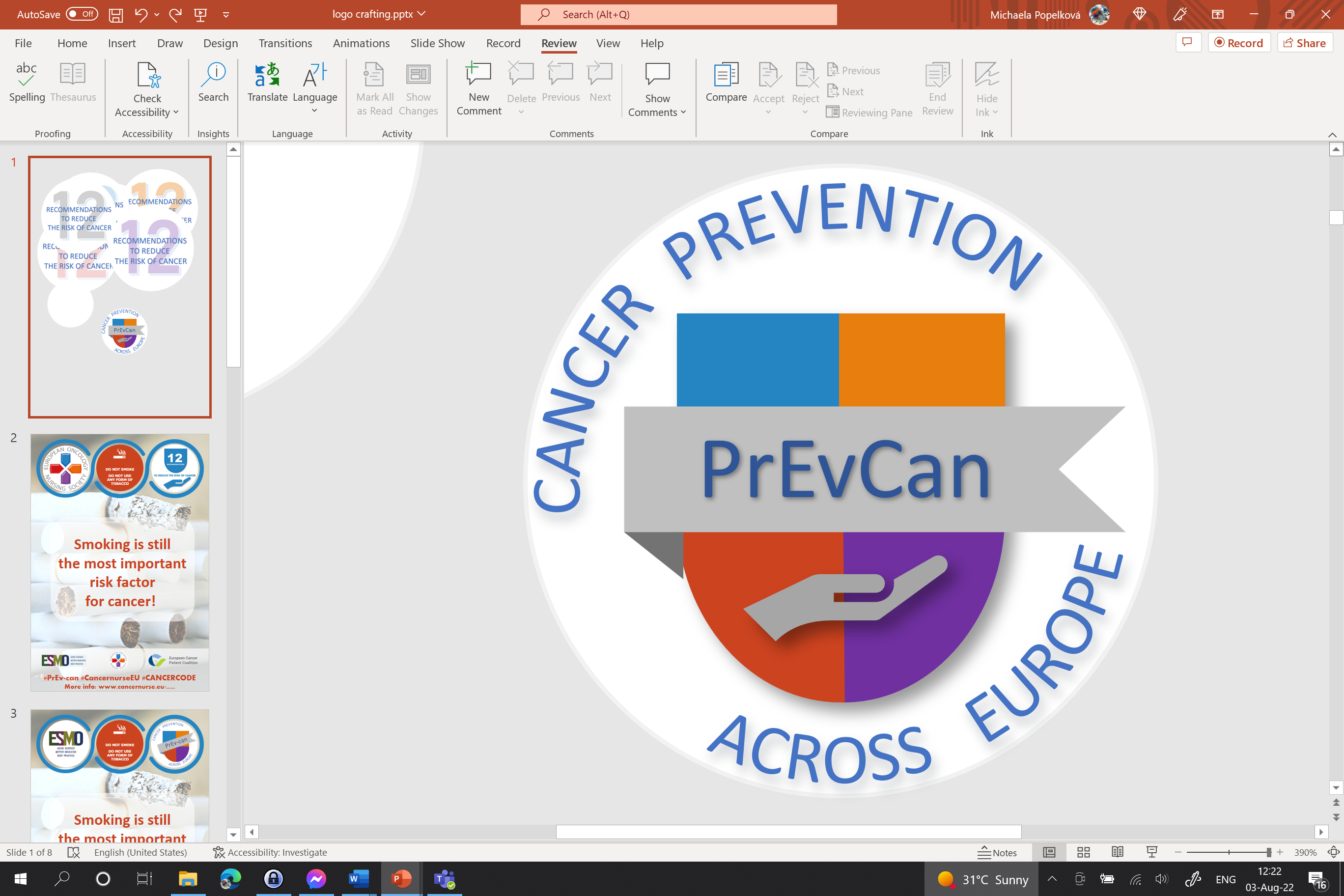 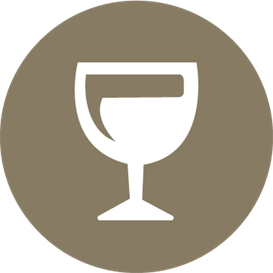 Voeg het logo van uw organisatie hier toe
INDIEN U ALCOHOL DRINKT, BEPERK DE HOEVEELHEID
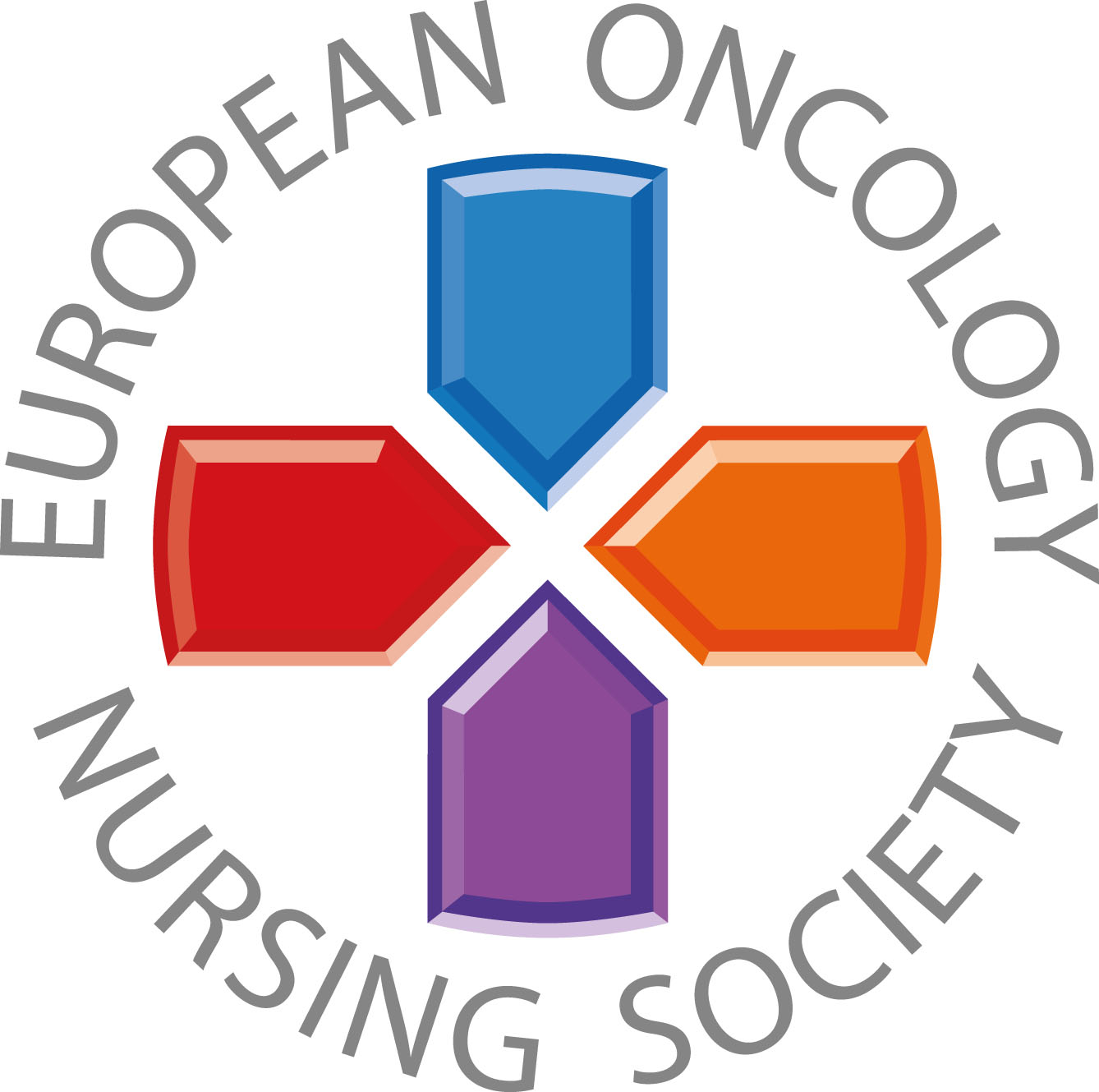 Beoordeel altijd of uw patiënten alcohol drinken
#PrEvCan #CANCERCODE
De PrEvCan©-campagne is geïnitieerd door EONS en wordt samen met onze belangrijkste partner ESMO uitgevoerd. Meer informatie: www.cancernurse.eu/prevcan
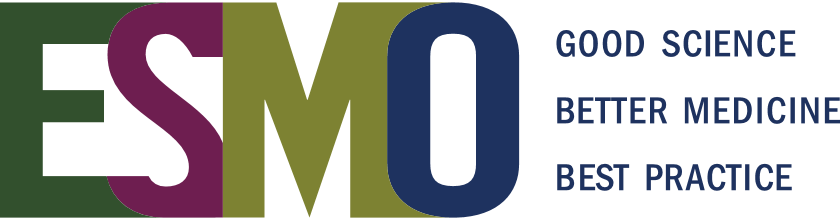 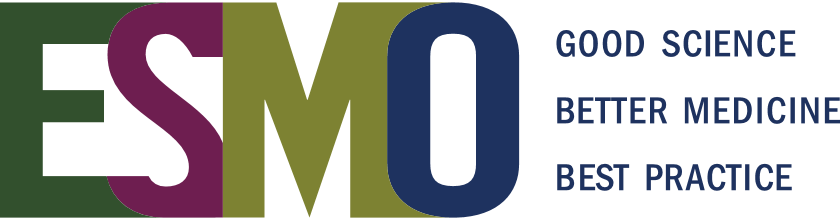 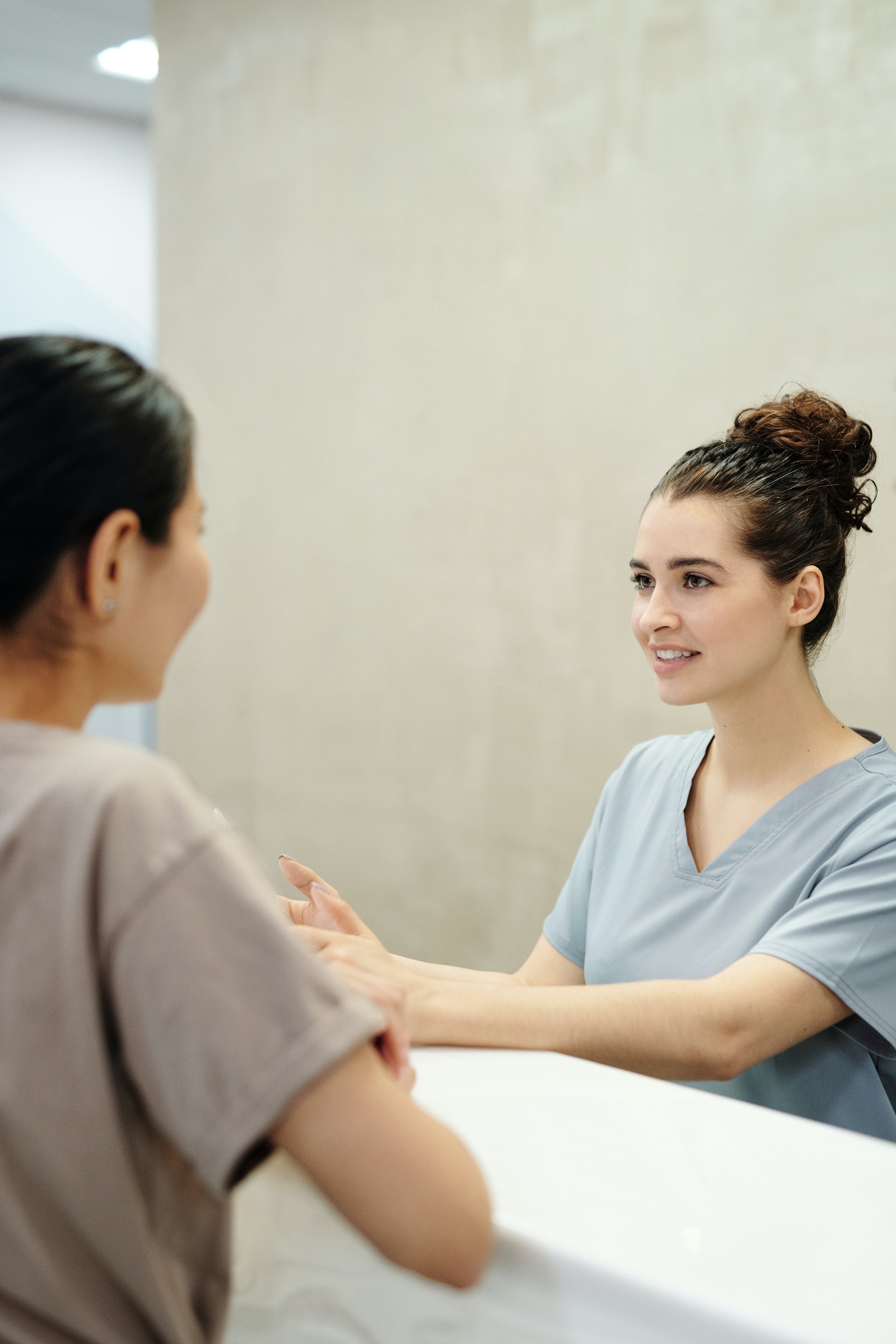 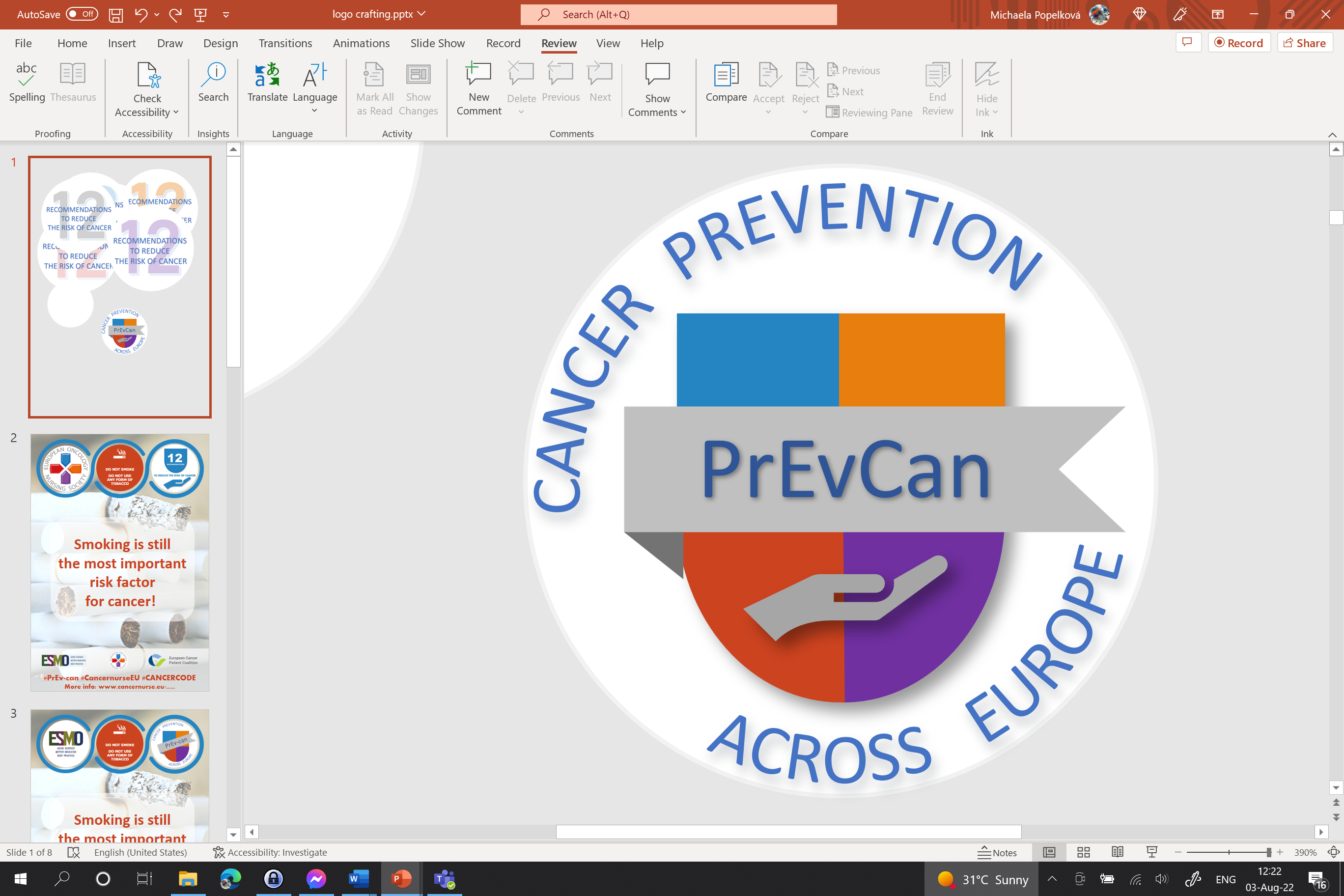 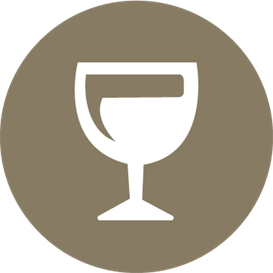 Voeg het logo van uw organisatie hier toe
INDIEN U ALCOHOL DRINKT, BEPERK DE HOEVEELHEID
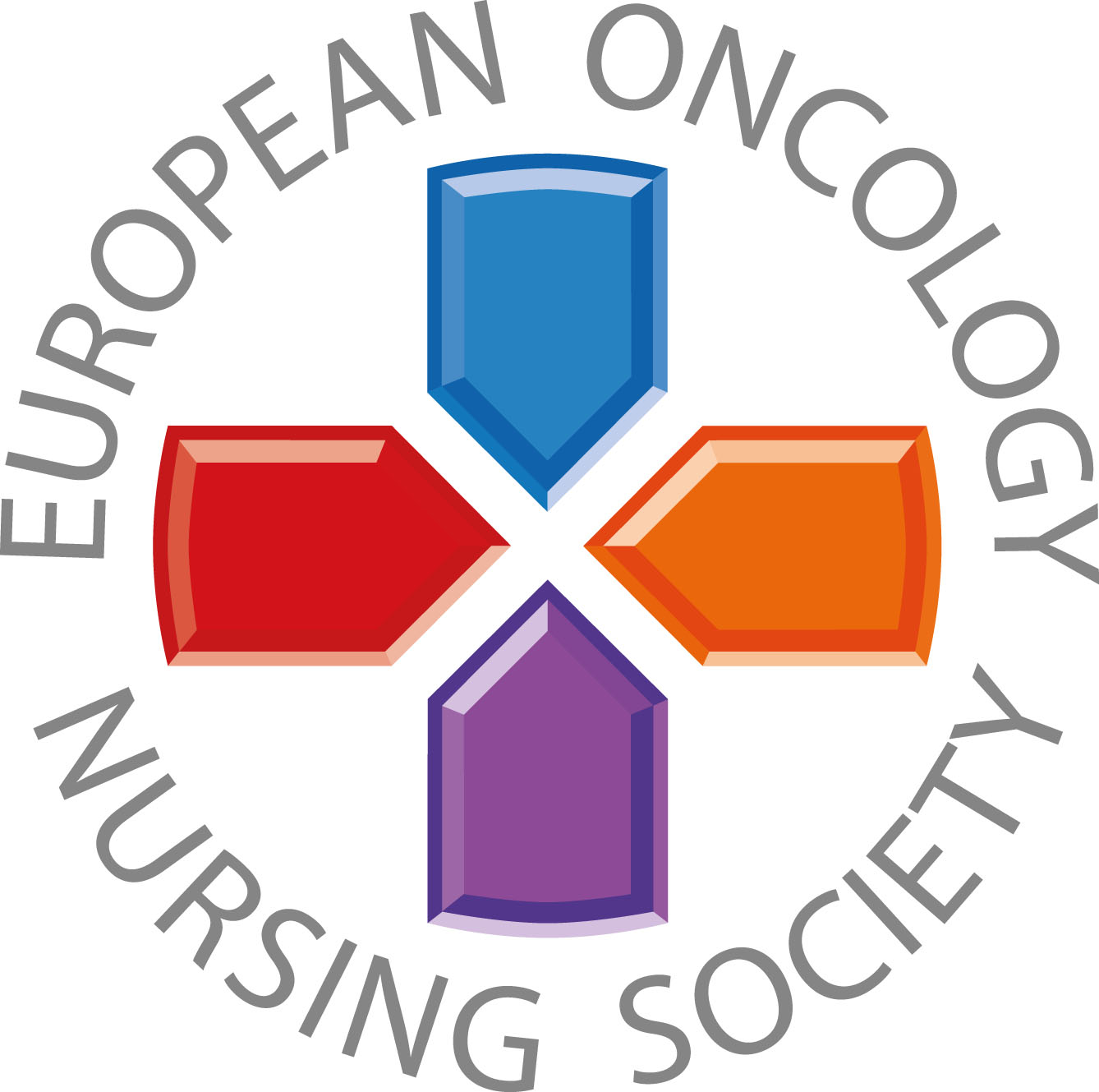 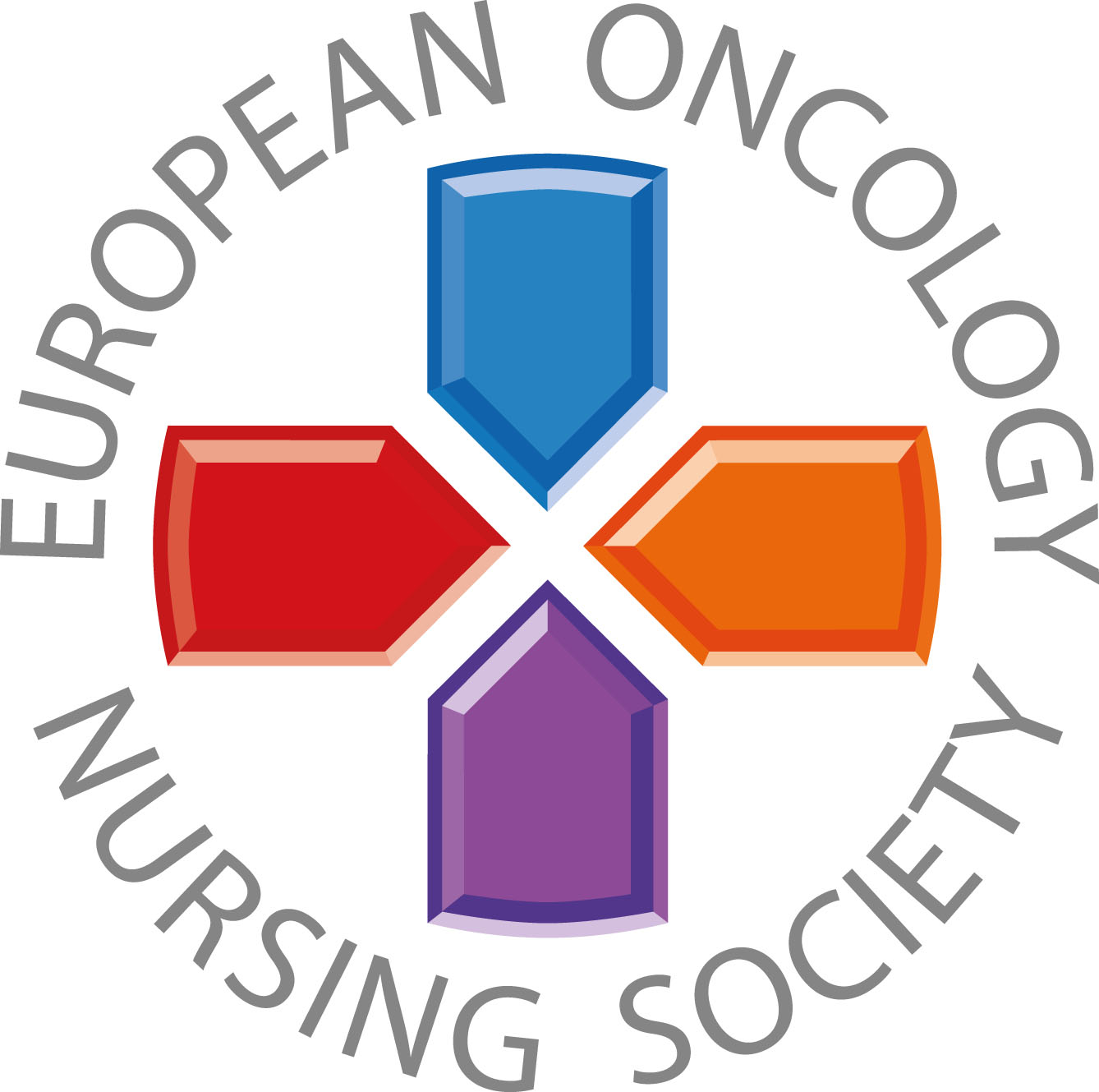 Bied advies, ondersteuning en opvolging
#PrEvCan #CANCERCODE
De PrEvCan©-campagne is geïnitieerd door EONS en wordt samen met onze belangrijkste partner ESMO uitgevoerd. Meer informatie: www.cancernurse.eu/prevcan
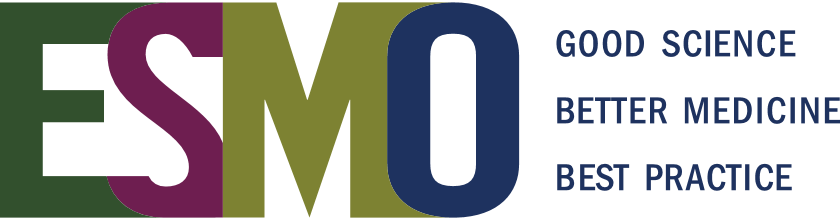 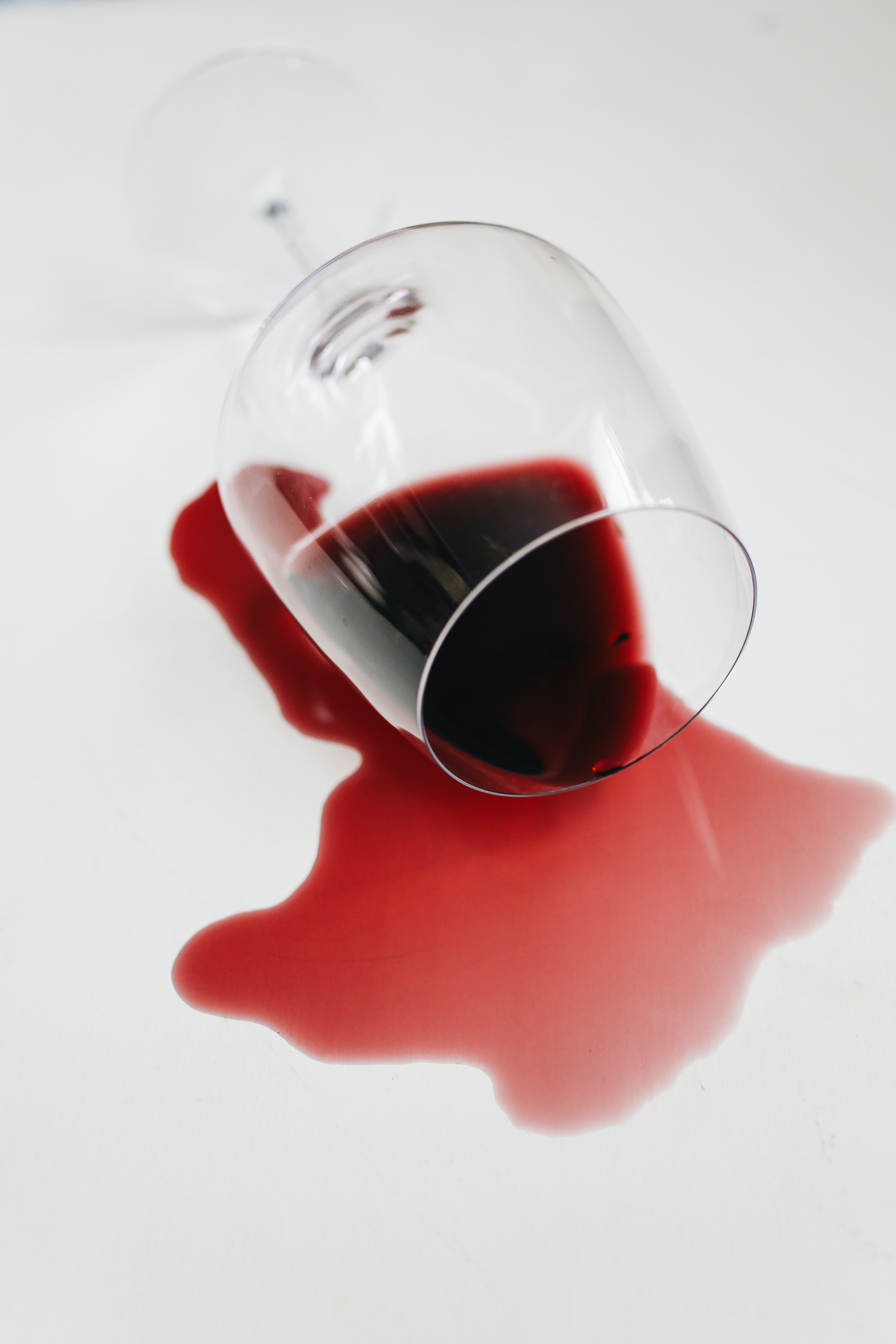 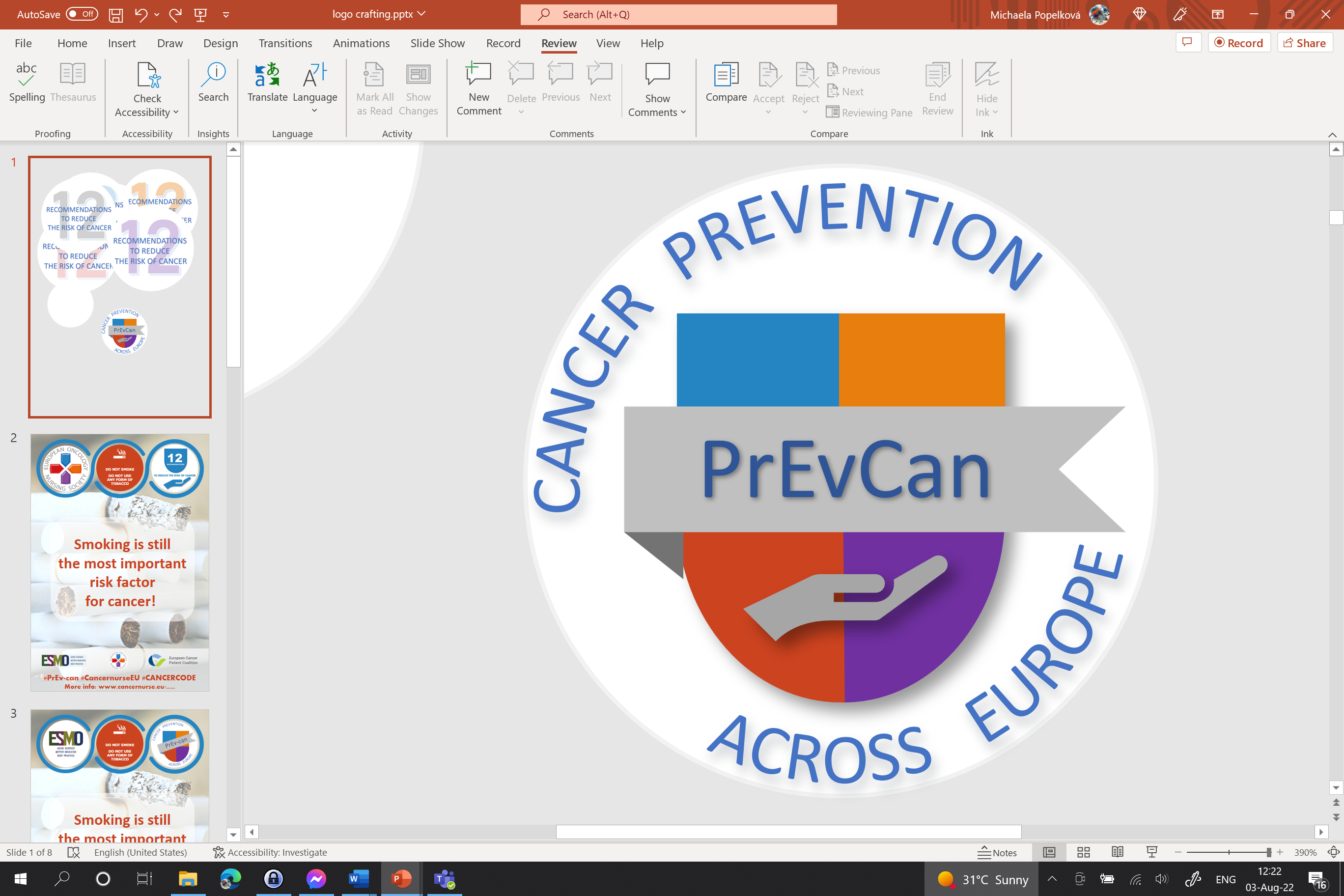 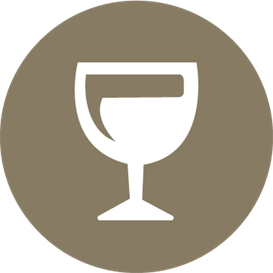 Voeg het logo van uw organisatie hier toe
INDIEN U ALCOHOL DRINKT, BEPERK DE HOEVEELHEID
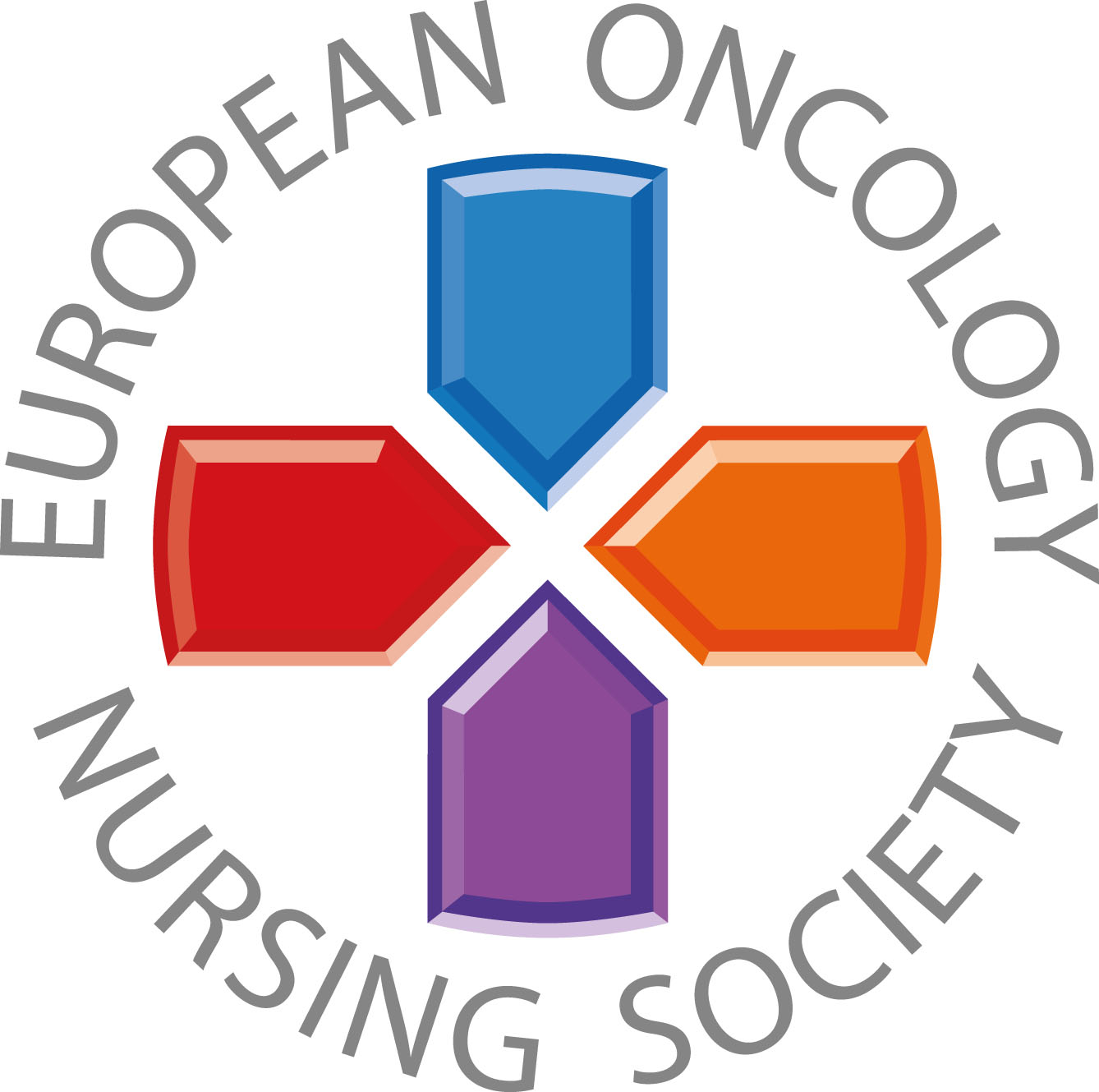 Voeg hier uw foto toe
Gepersonaliseerde tekst
#PrEvCan #CANCERCODE
De PrEvCan©-campagne is geïnitieerd door EONS en wordt samen met onze belangrijkste partner ESMO uitgevoerd. Meer informatie: www.cancernurse.eu/prevcan
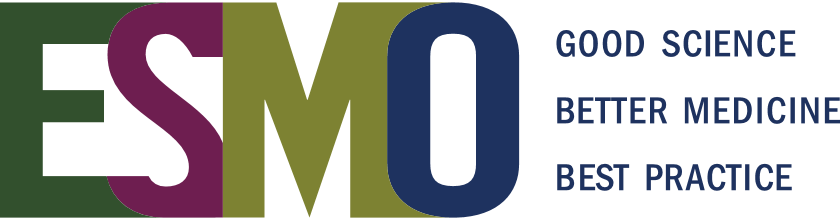